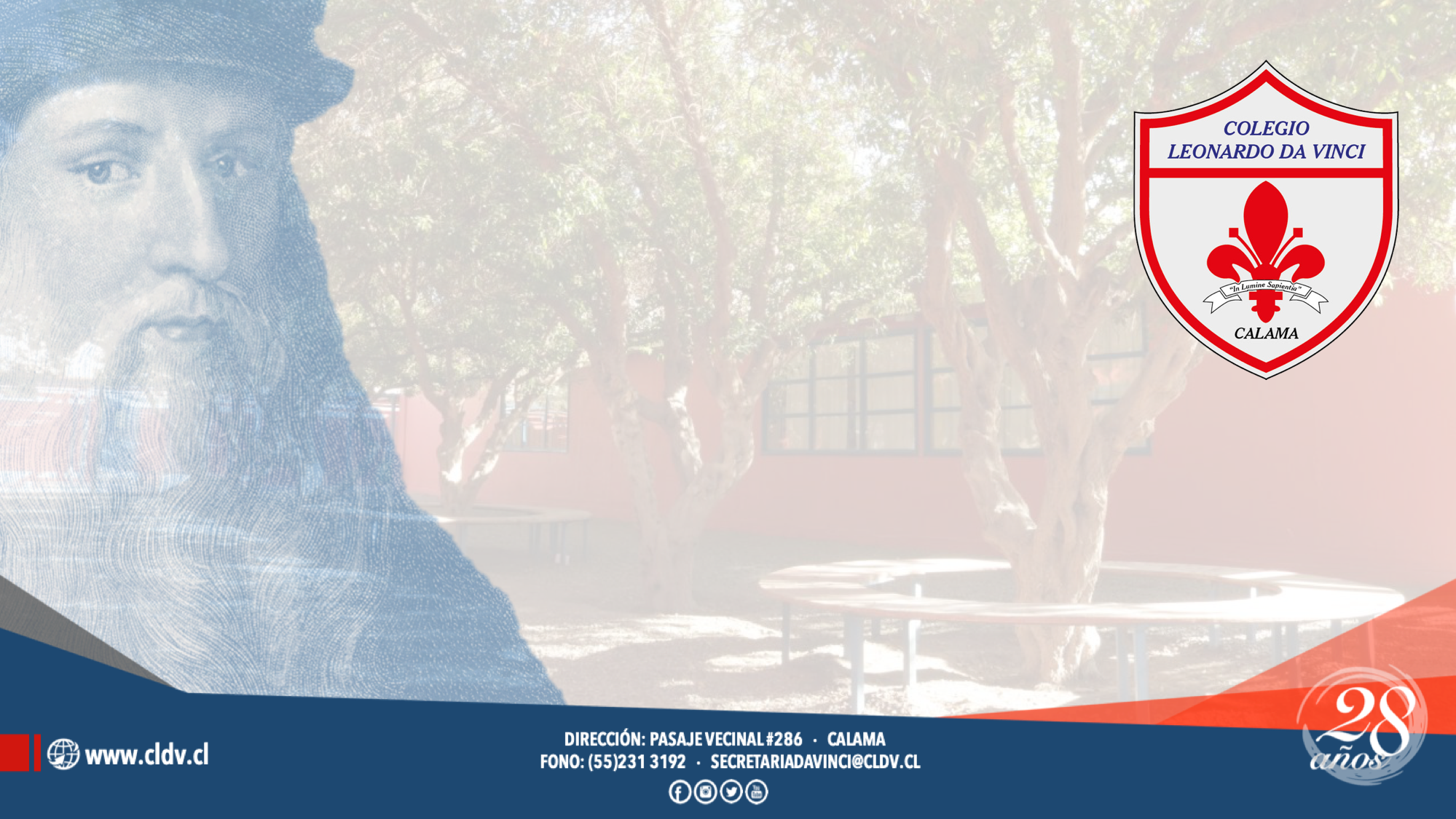 LENGUAJE Y COMUNICACIÓN
Primeros Básicos
Dámari Suárez – Katherinne Vallejos – Mariela Salinas.
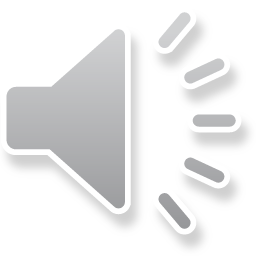 Sr. Apoderado:
Adjuntamos pauta con la que serán evaluadas las páginas realizadas durante la semana del 6 al 9 de abril en clases a través de zoom.
Necesitaremos que envíe un correo con una foto de:
La página 28 y 29 realizada en el texto.
La página 8 y 9 realizada en el cuaderno de trabajo.
La actividad de la dispositiva 19 de este PPT. 
La imagen seleccionada por el alumno en la diapositiva 21 de este PPT. (foto de la pantalla)
Con esa información enviaremos a usted la retroalimentación y puntaje adquirido.
1° básico A: dsuarez@cldv.cl
1° básico B: kvallejos@cldv.cl
1° básico C: msalinas@cldv.cl

Gracias por su apoyo.
Saludos cordiales.
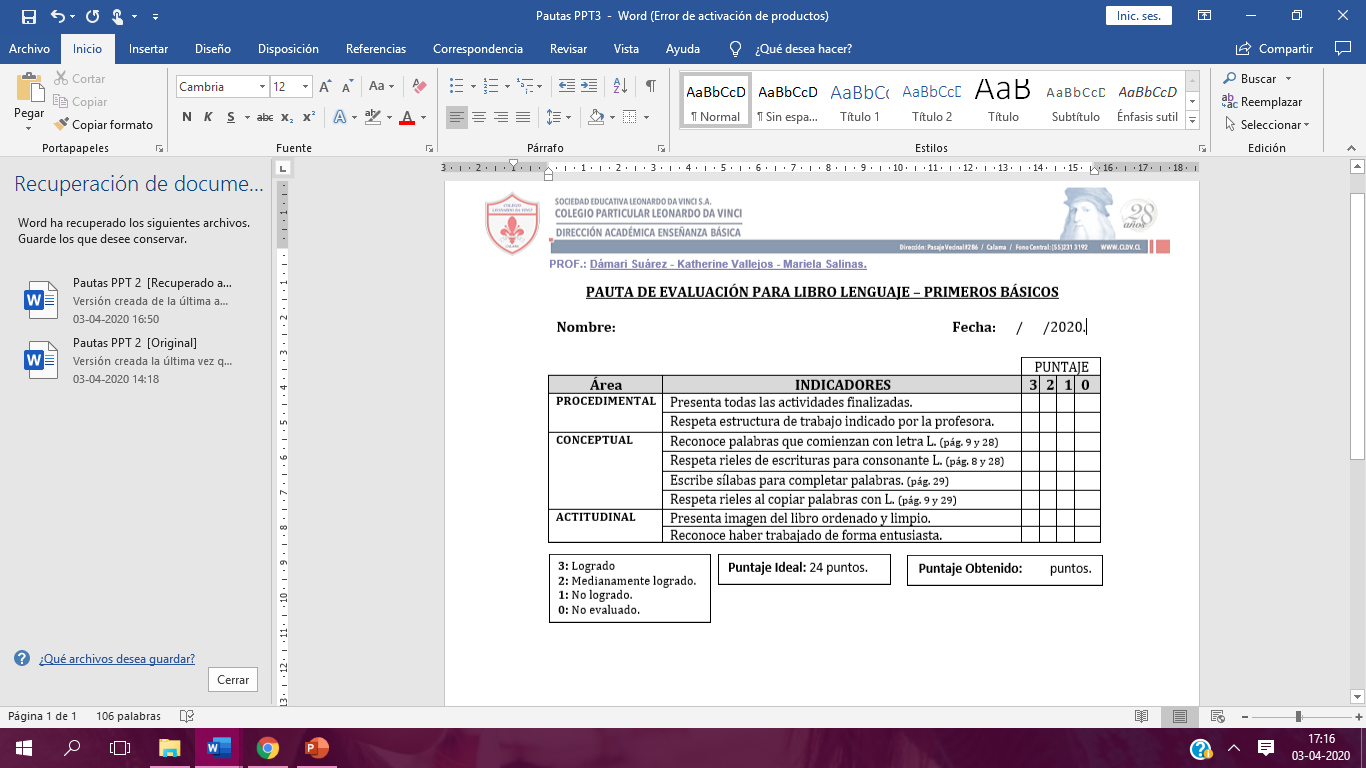 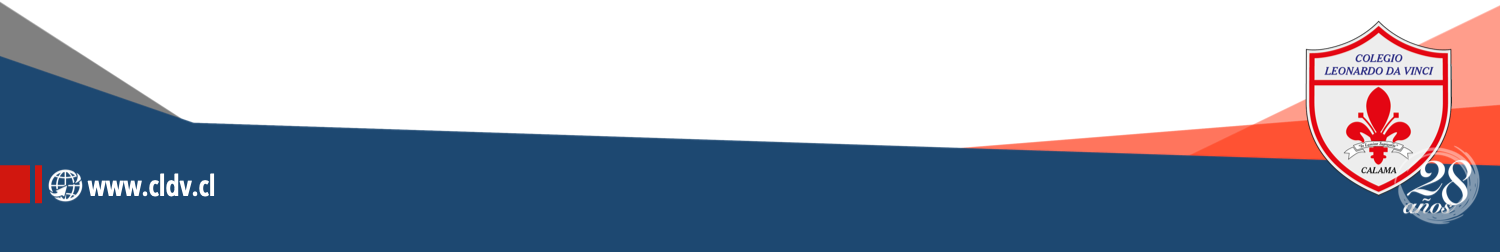 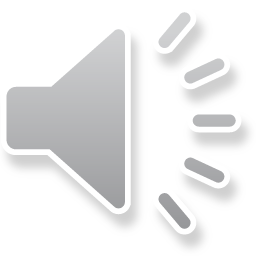 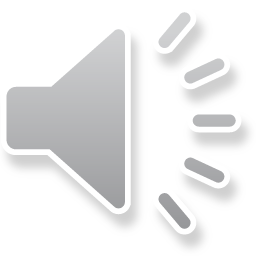 Unidad 1: Un mundo de fantasía.
Clase 1:
Retroalimentar el uso de la Y como nexo.
Letra L.
Objetivos: 
Reconocer la letra “y” como nexo.
Reconocer letra “L” aplicado al proceso lectoescritor.
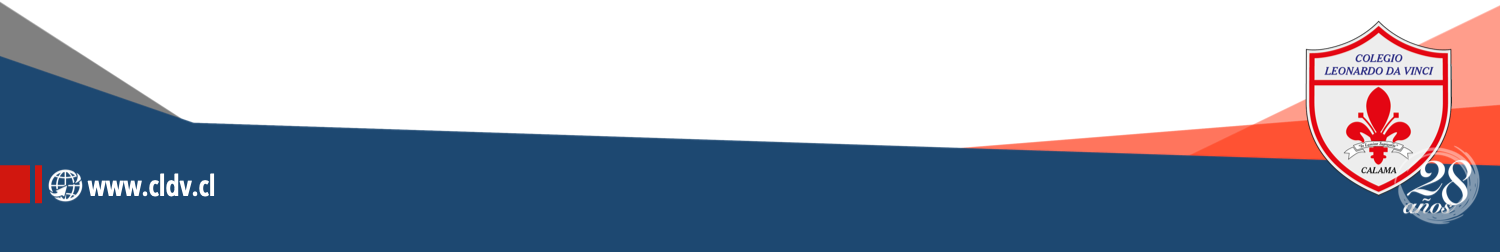 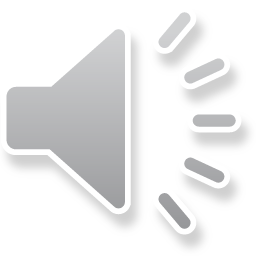 “y” como nexo
Recordemos:
La “y” nos sirve para          dos ideas o palabras.
unir
Ana fue a la feria

Para mamá compró peras y plátanos, para papá compró sandía y duraznos, mientras que para ella compró cerezas y frutillas.


A partir del texto completa las oraciones arrastrando la fruta que falta en cada caso.
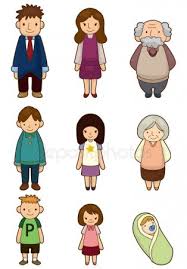 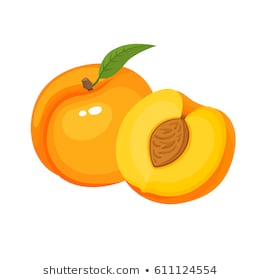 y
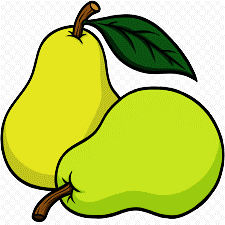 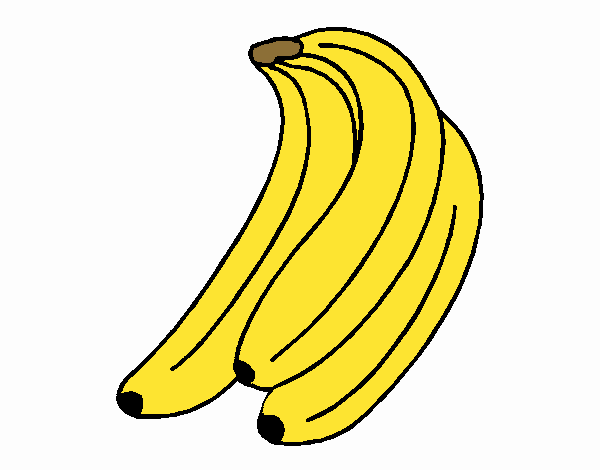 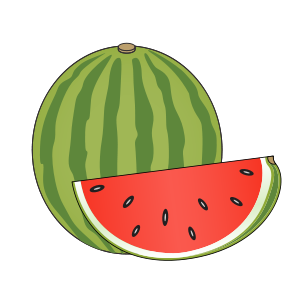 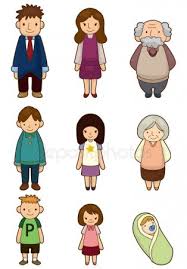 y
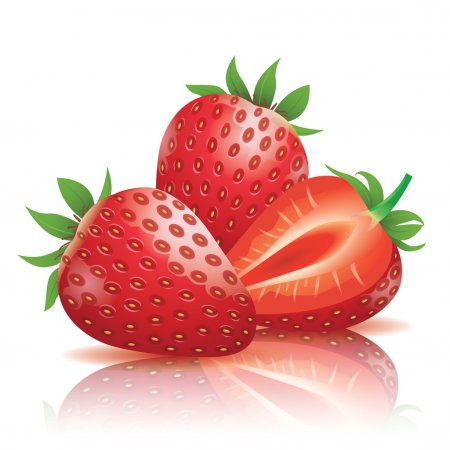 y
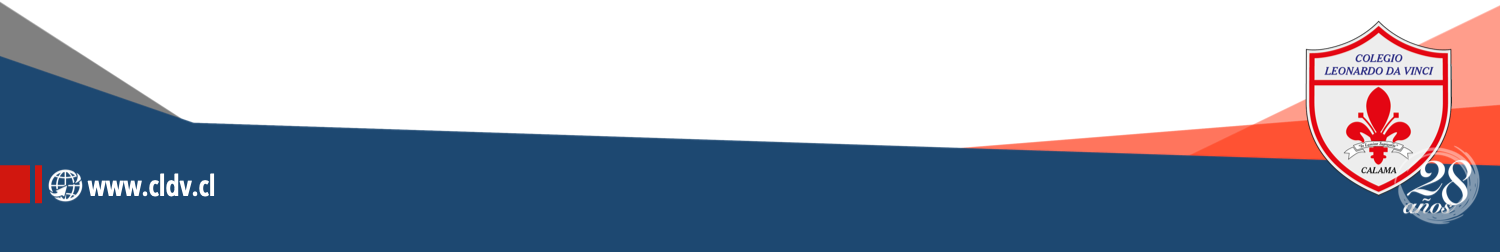 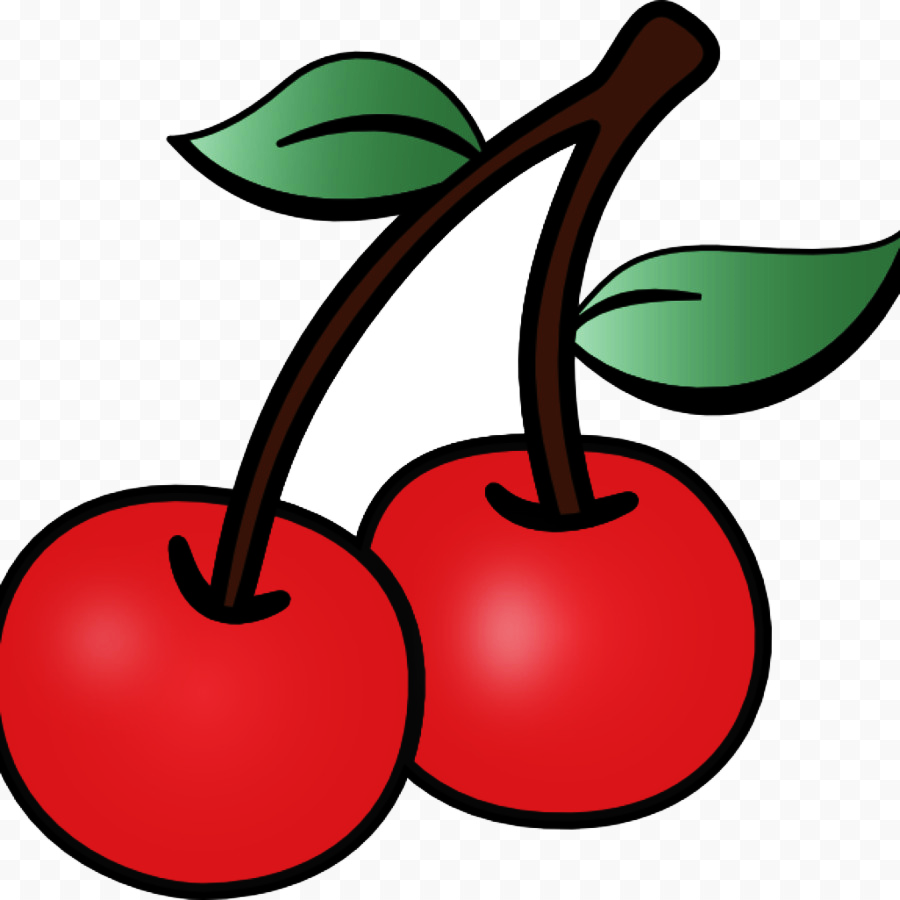 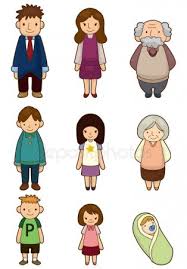 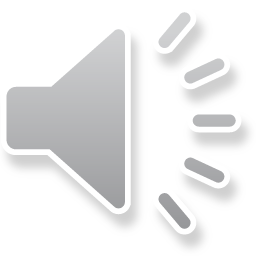 ¡Niños y niñas!
Esta semana comenzaremos a leer con nuestra primera consonante.
¿Estás listo?
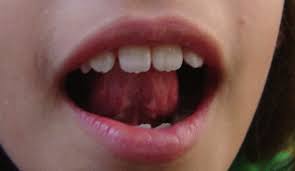 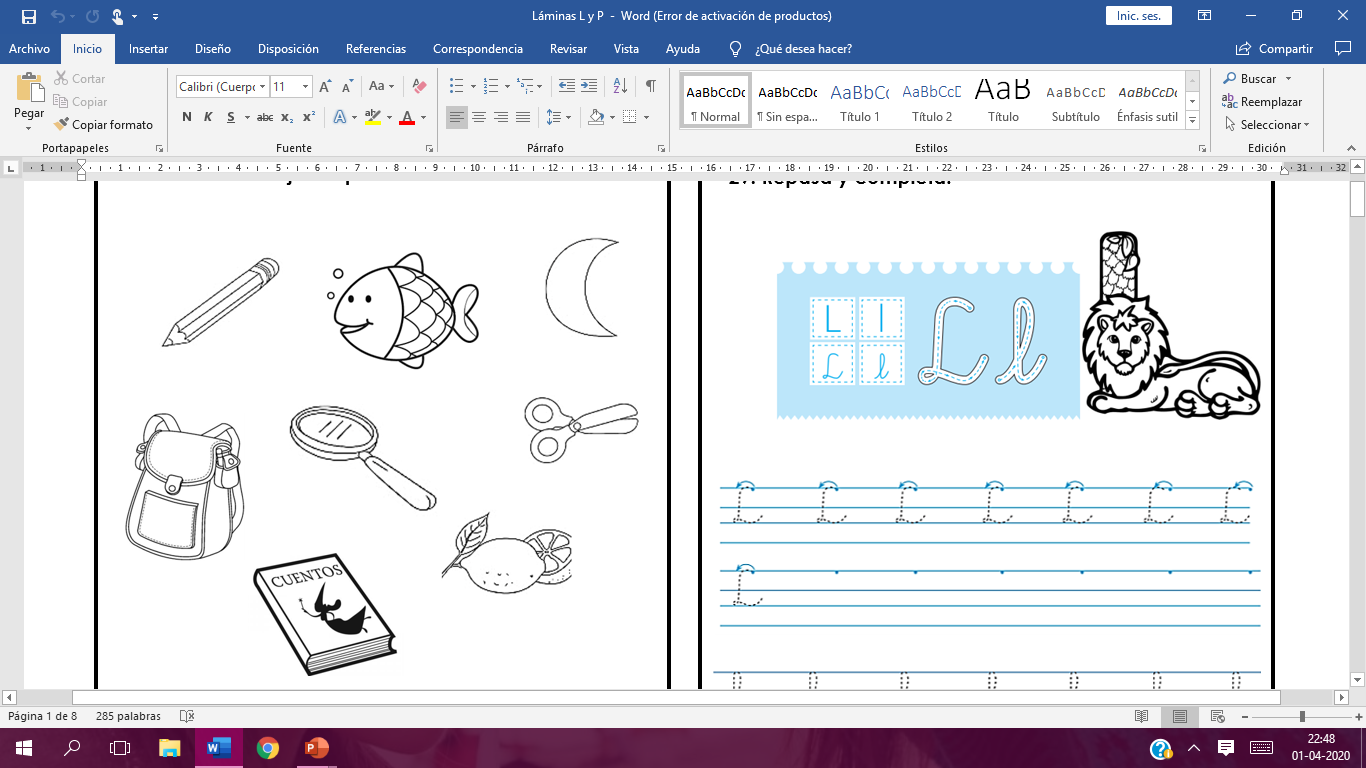 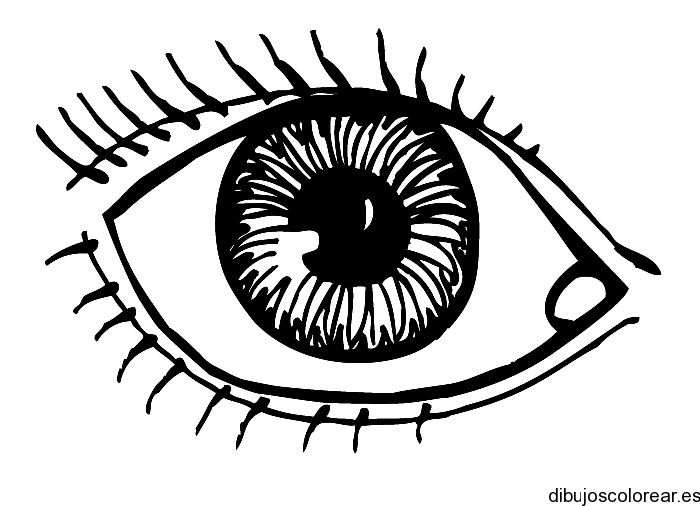 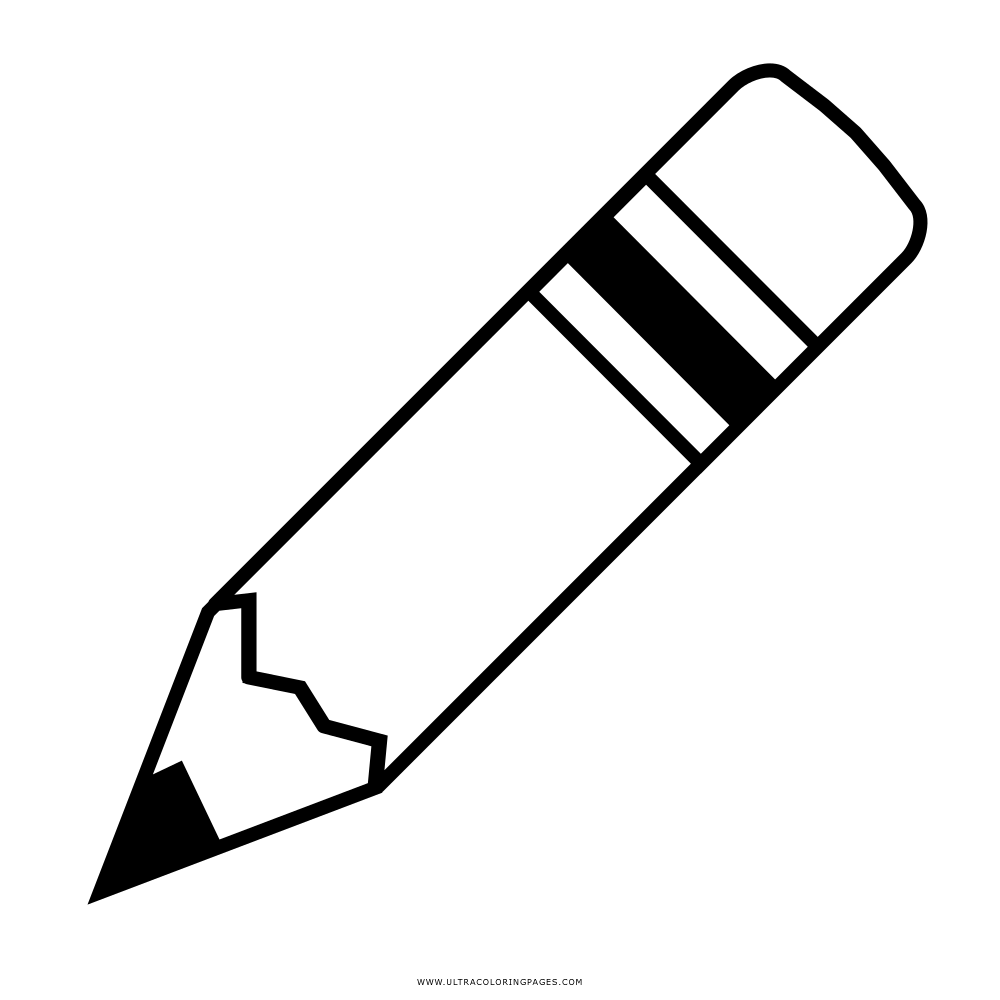 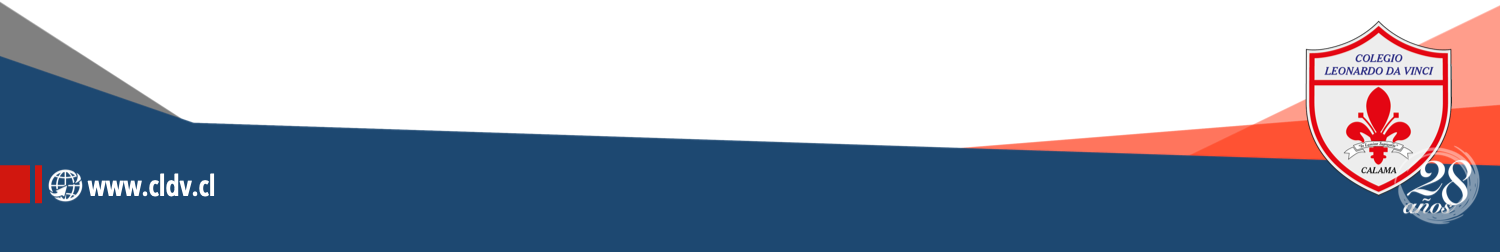 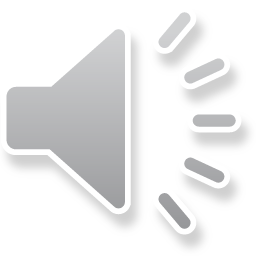 ¿Qué dibujos comienzan con la letra L?
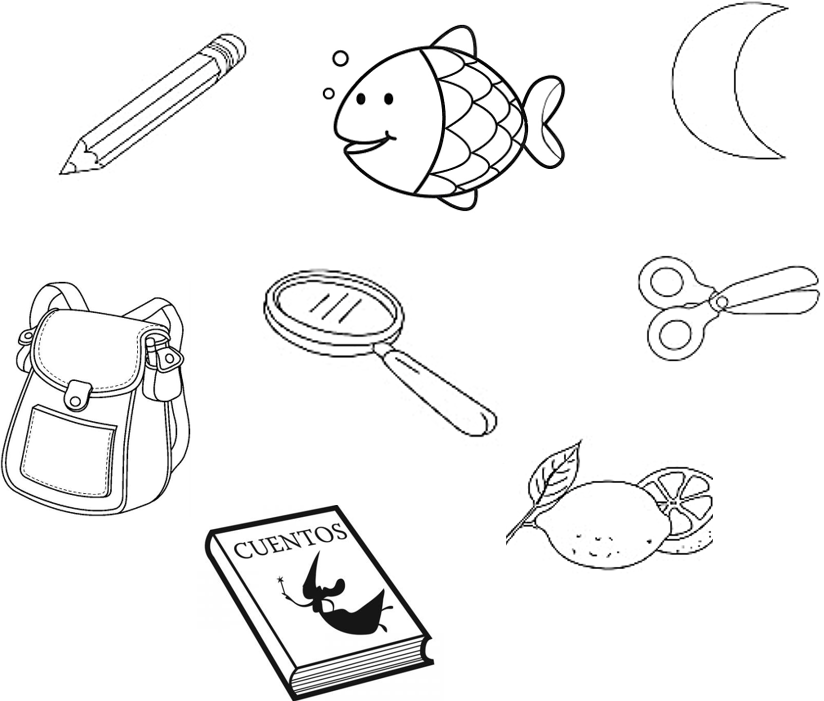 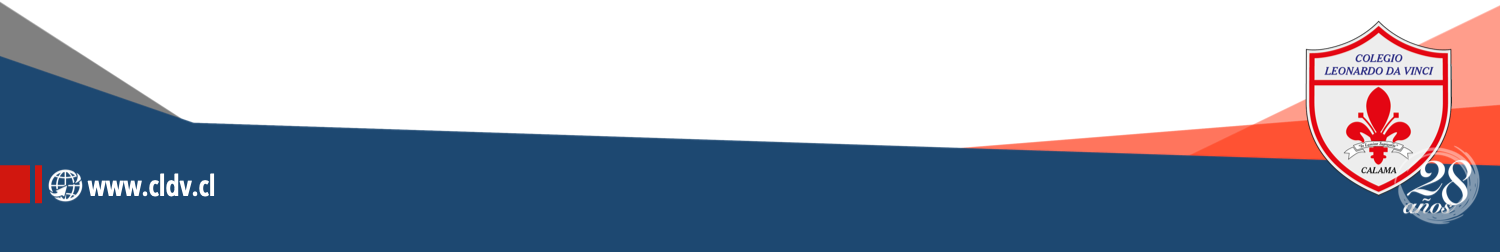 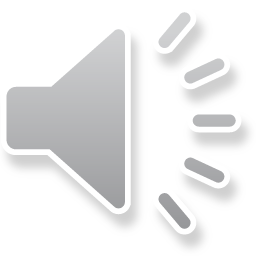 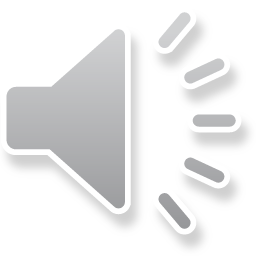 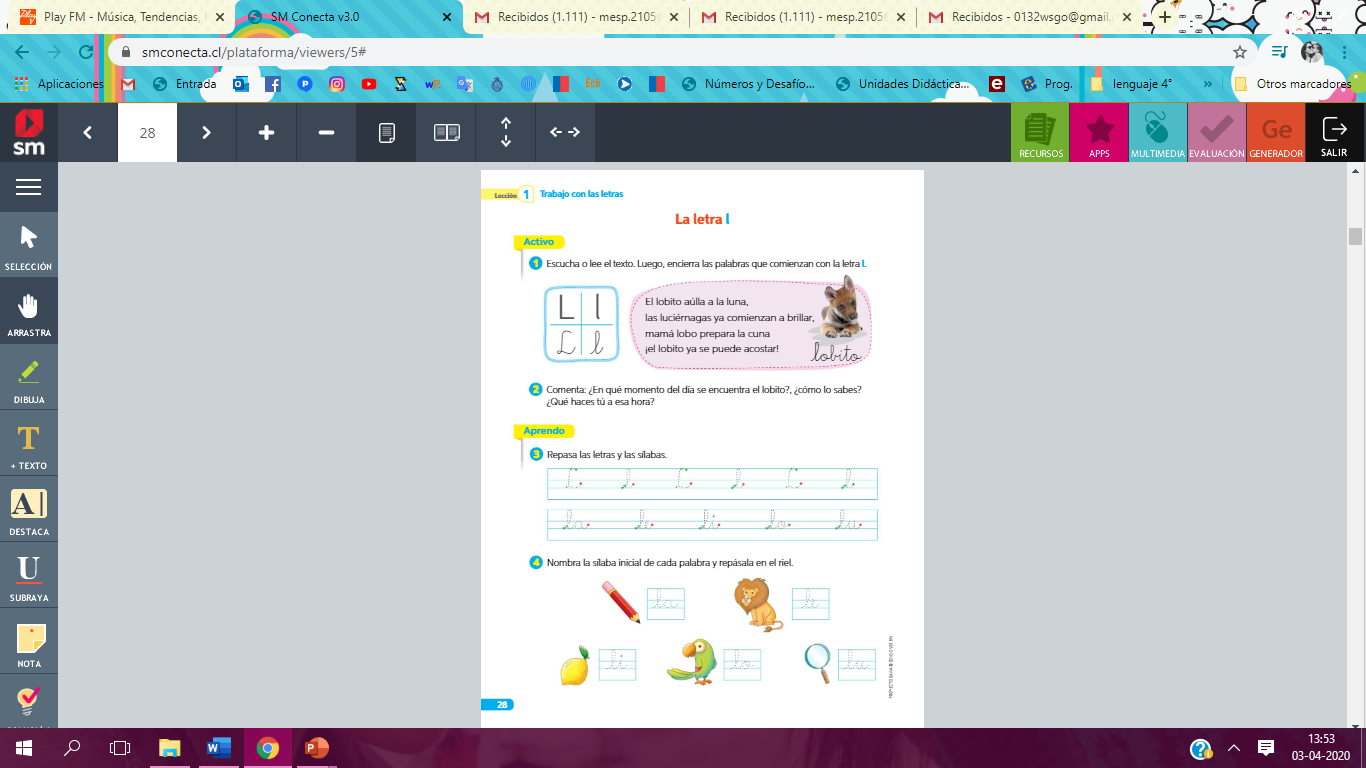 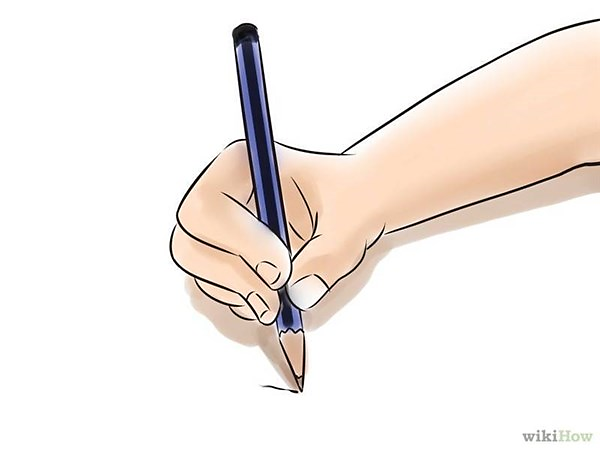 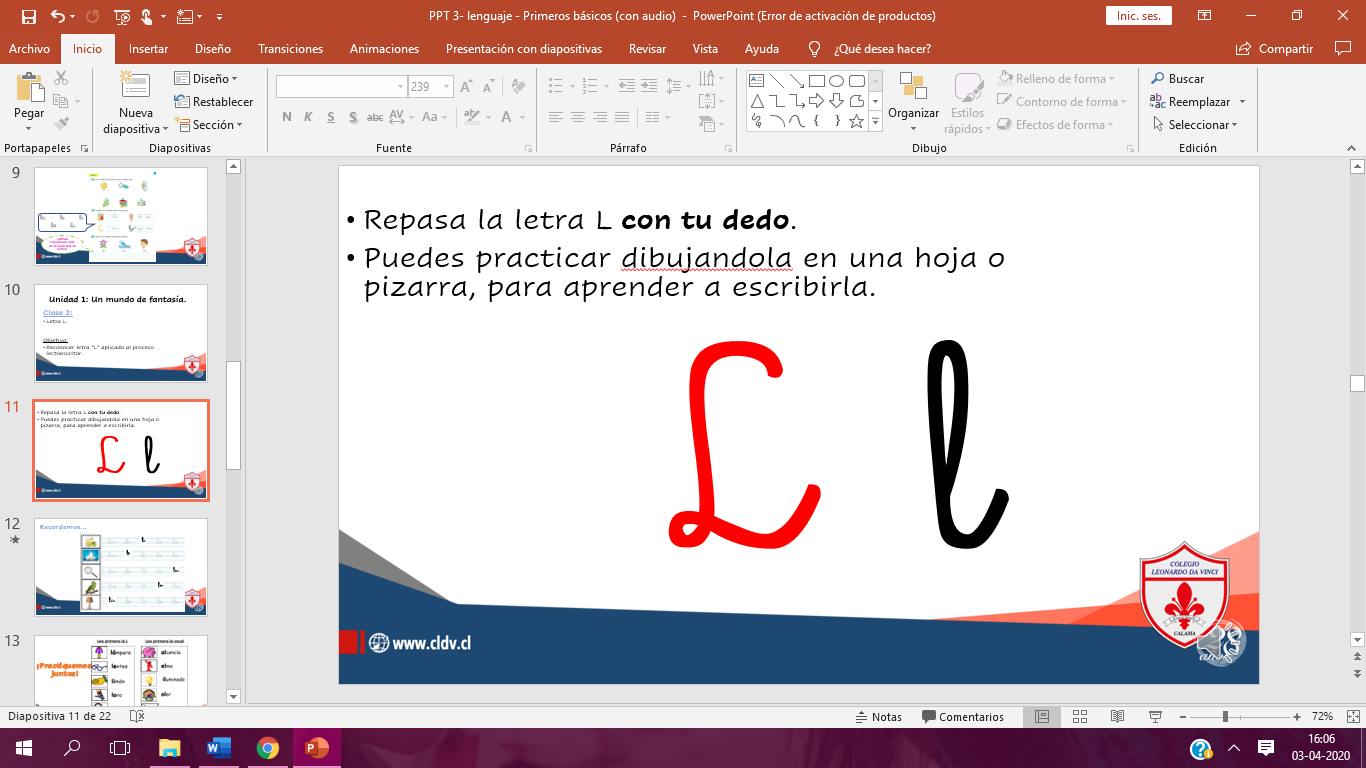 Abre tu libro en la pág. 28
Encierra todas las letras palabras que comience con la letra L.
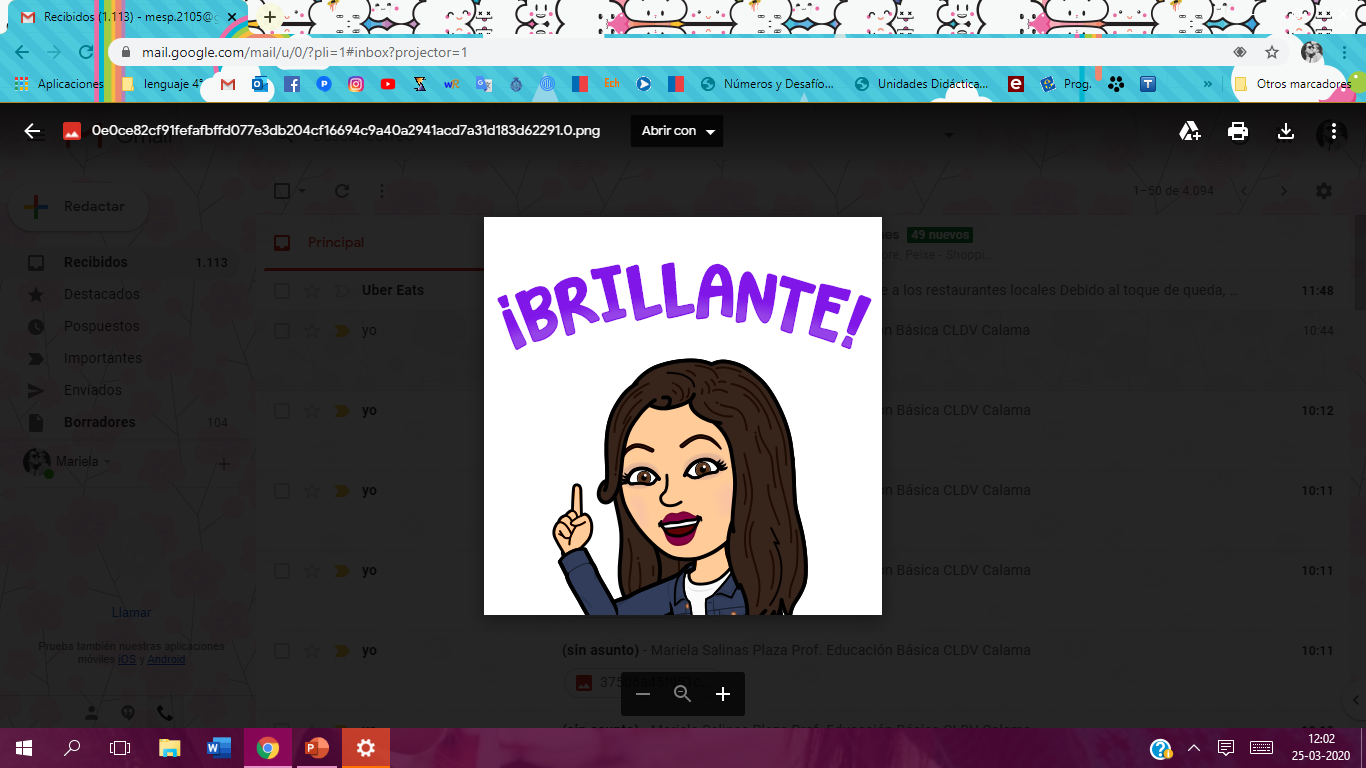 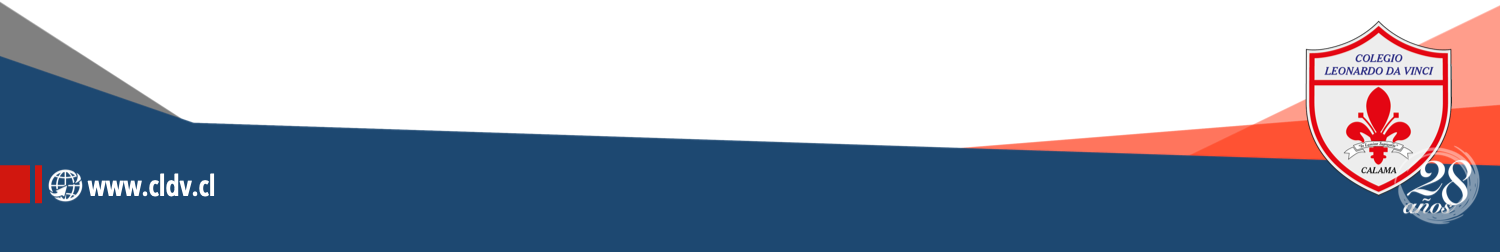 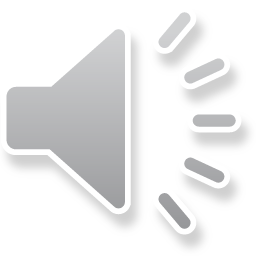 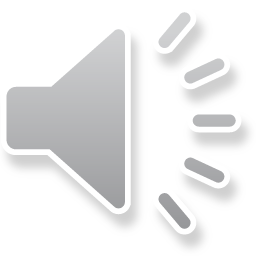 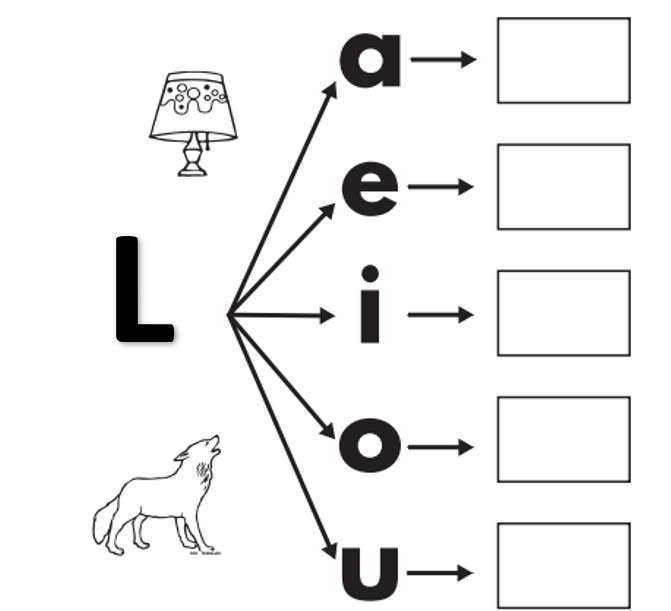 La
Le
Li
Lo
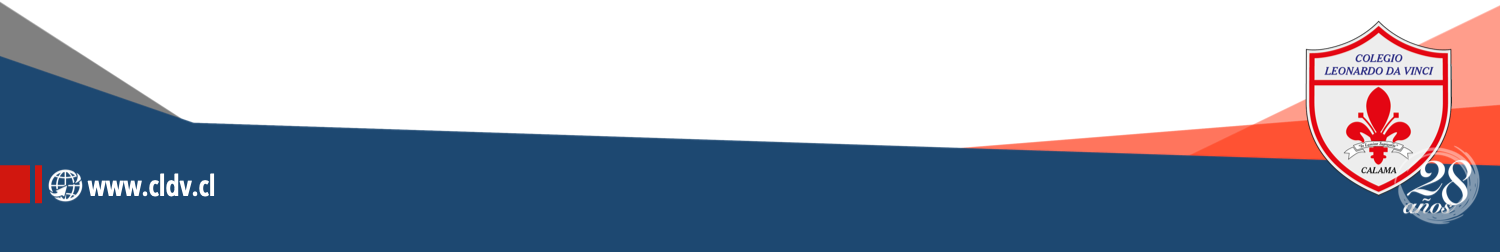 Lu
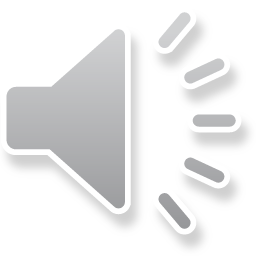 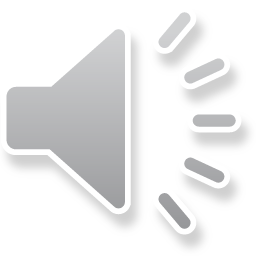 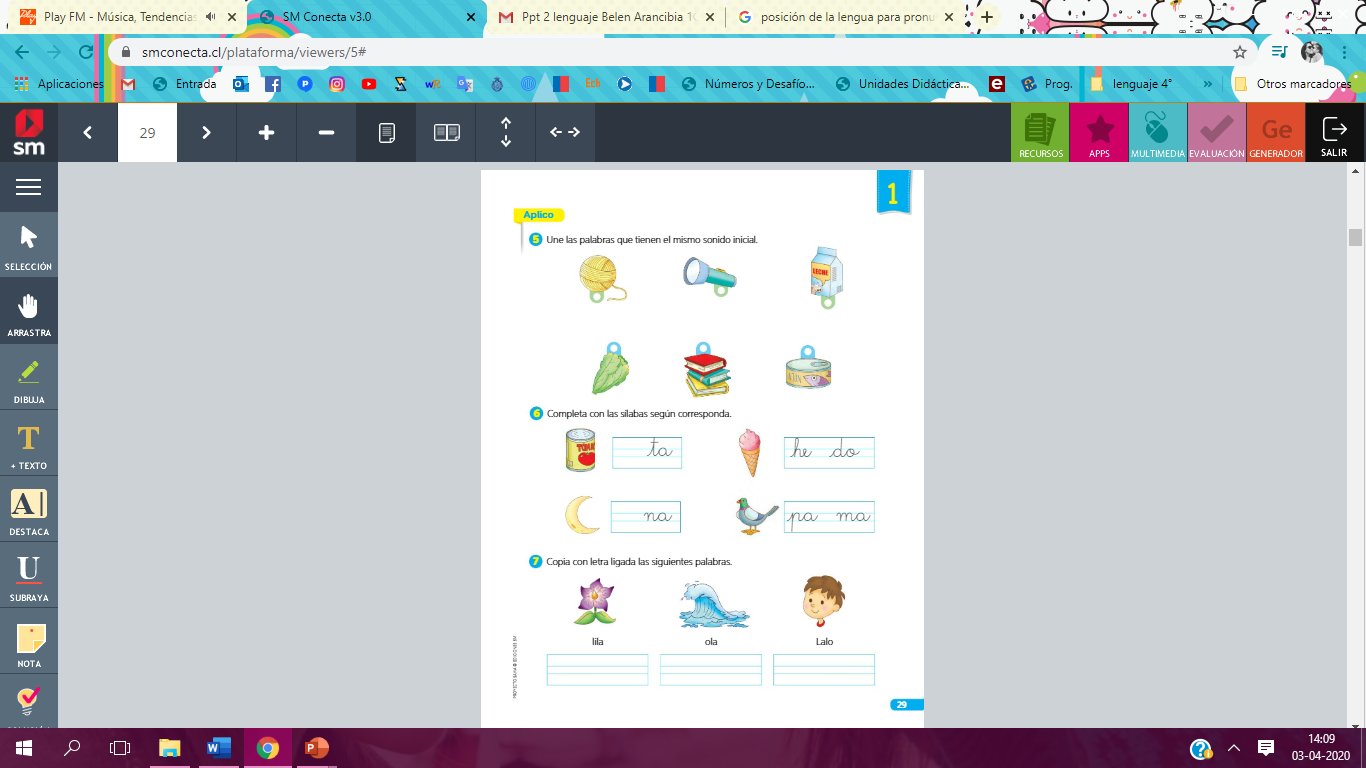 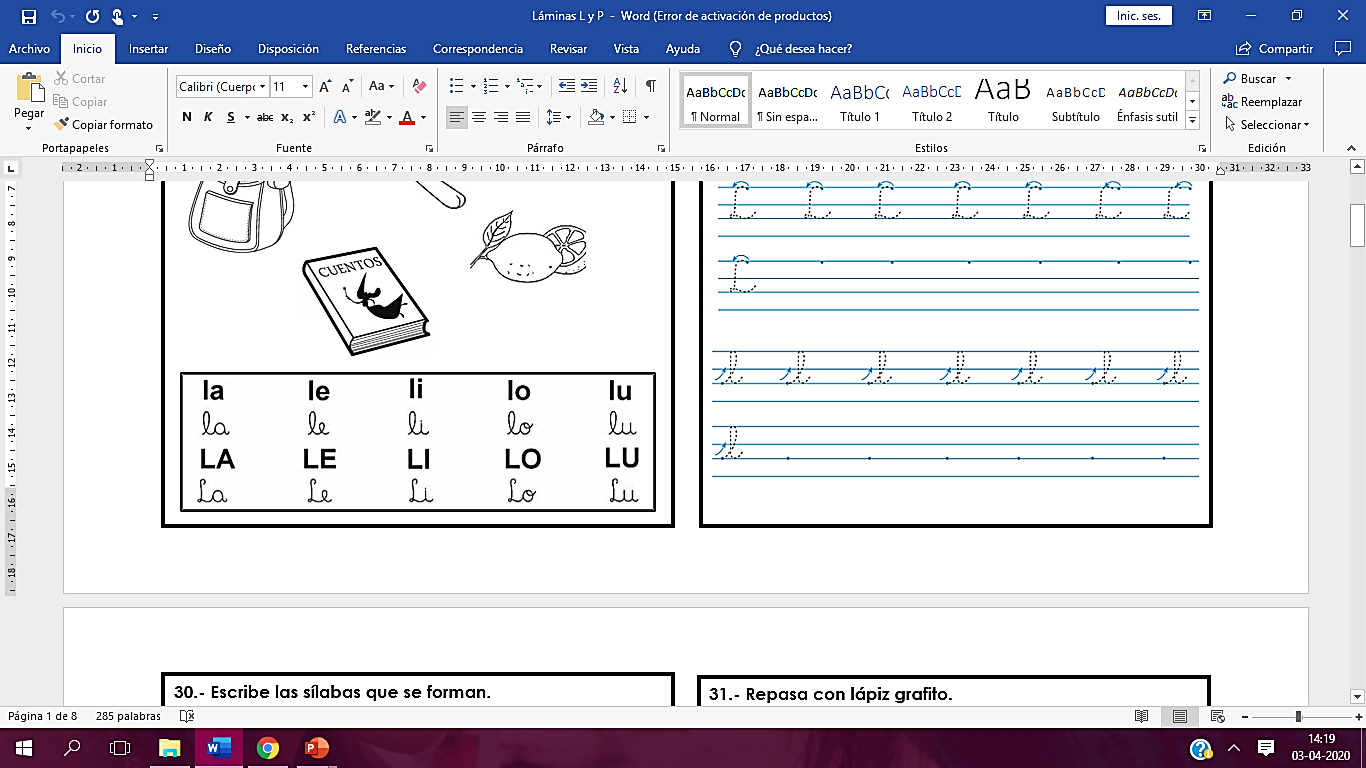 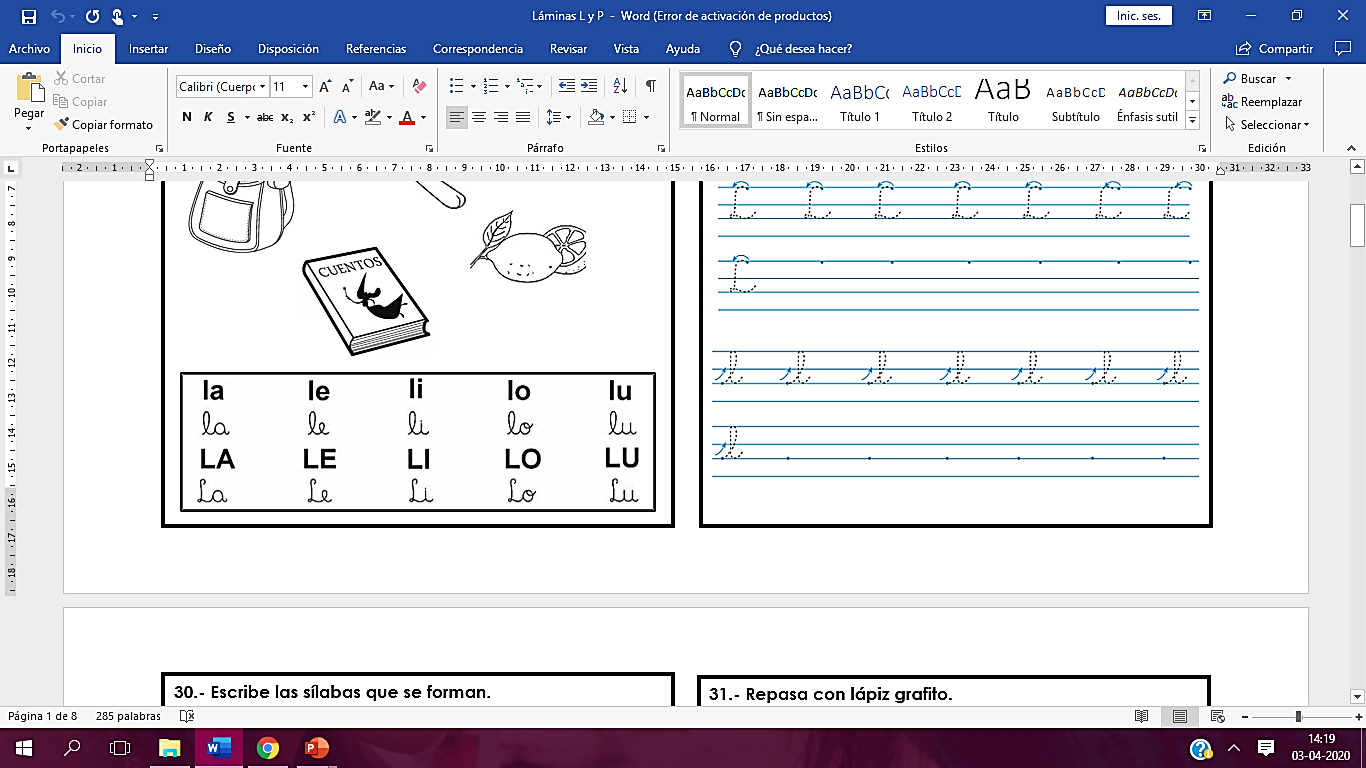 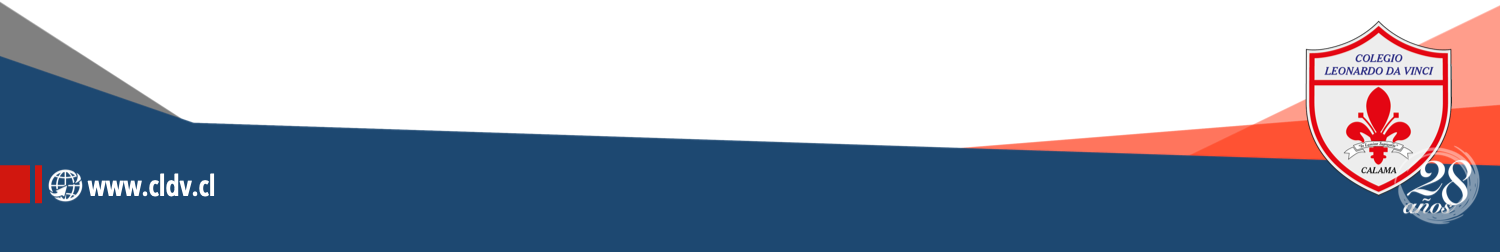 Utiliza mayúscula solo en el caso que se indica.
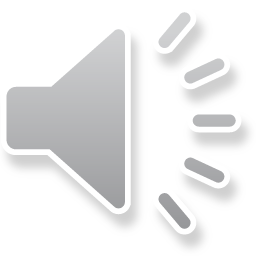 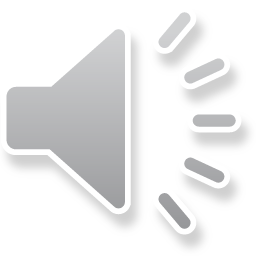 Unidad 1: Un mundo de fantasía.
Clase 2:
Letra L.
Objetivo: 
Reconocer letra “L” aplicado al proceso lectoescritor.
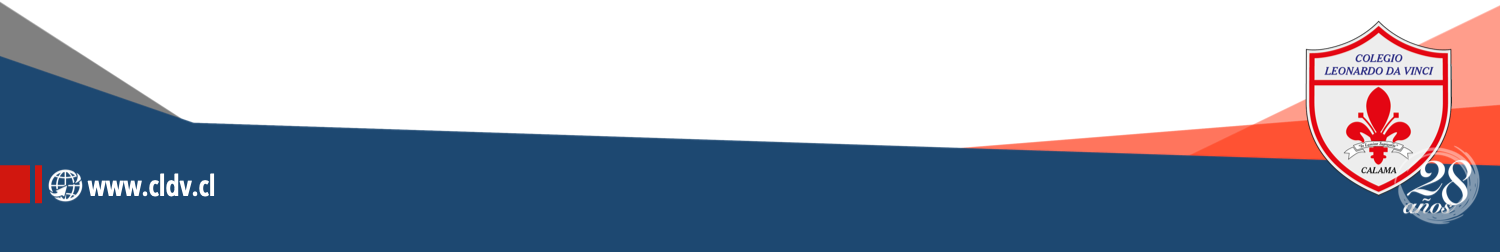 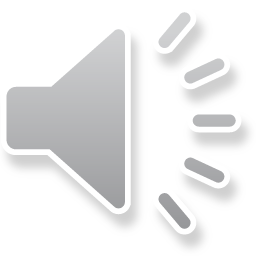 Repasa la letra L con tu dedo. 
Puedes practicar dibujándola en una hoja o pizarra, para aprender a escribirla.
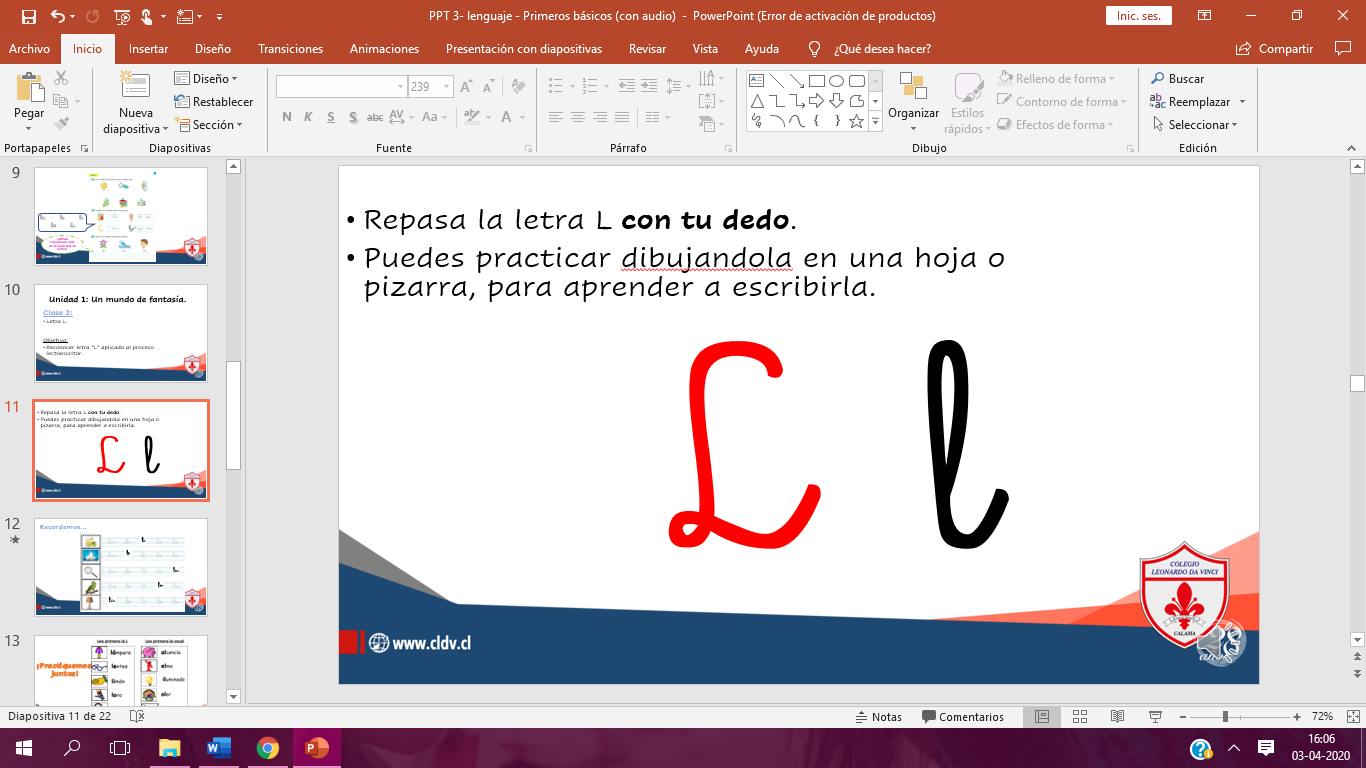 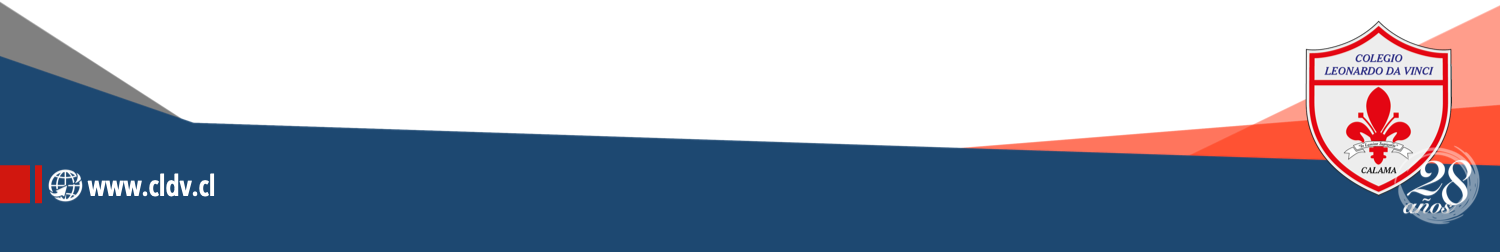 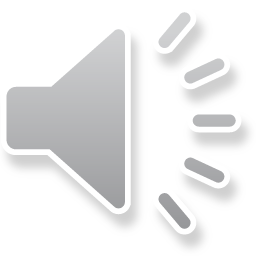 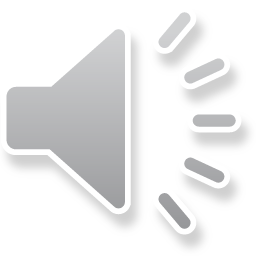 Recordemos…
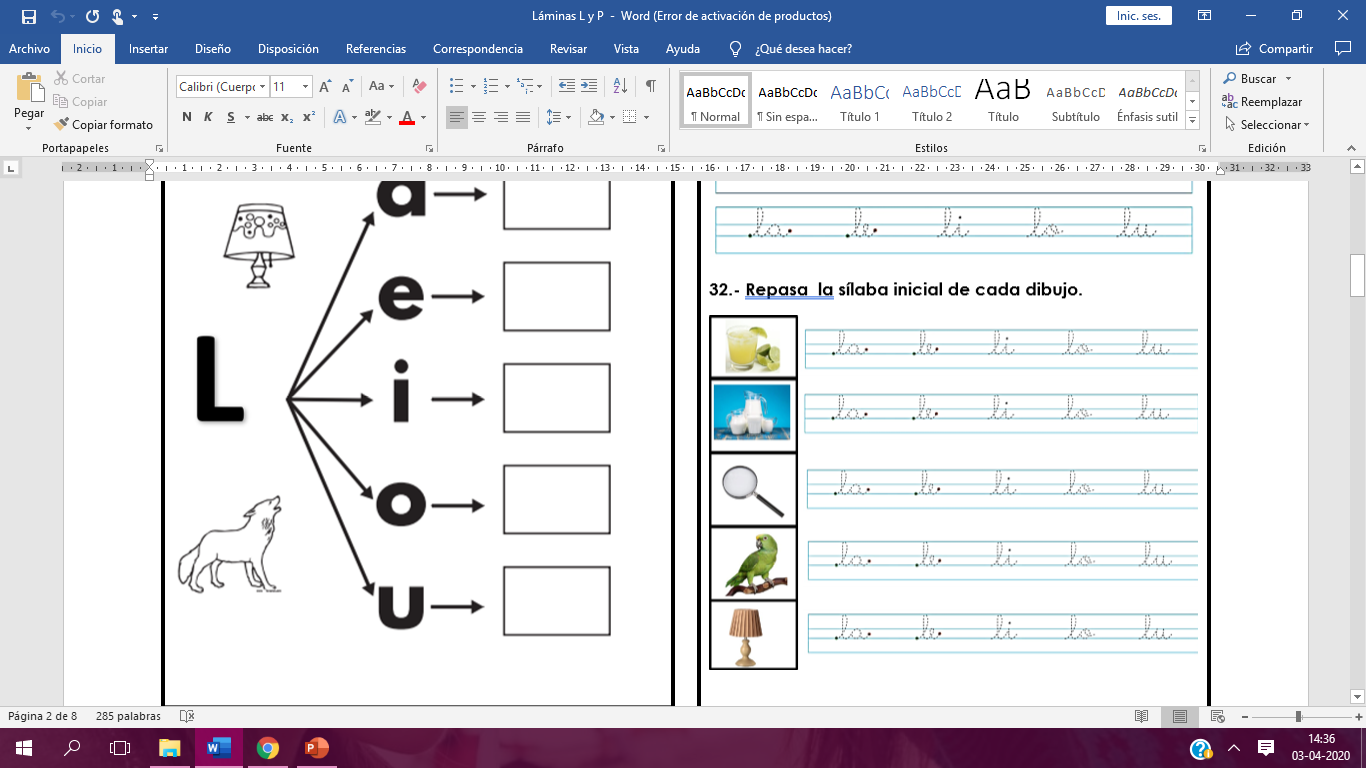 li
le
lu
lo
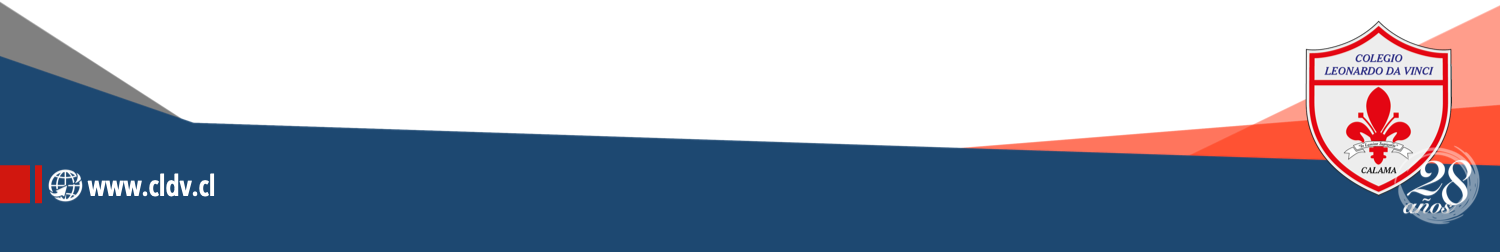 la
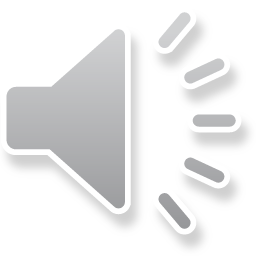 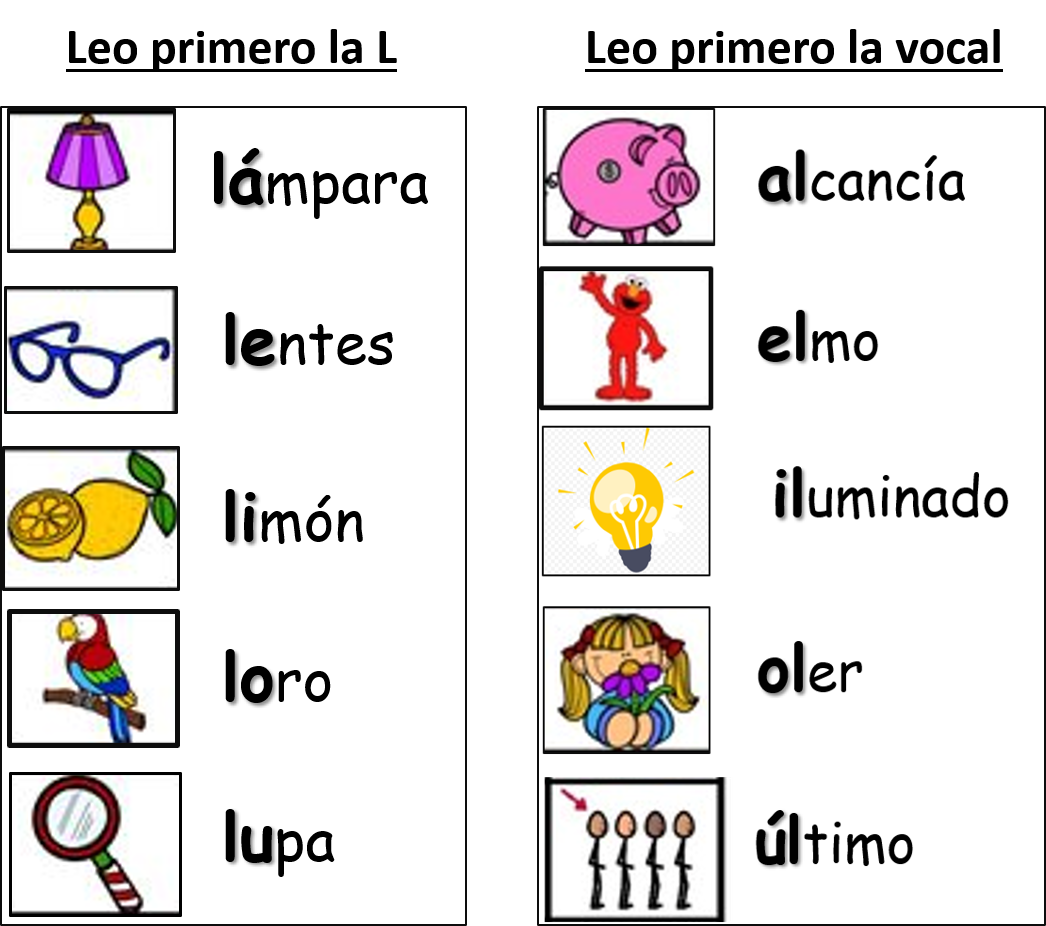 ¡Practiquemos
 juntos!
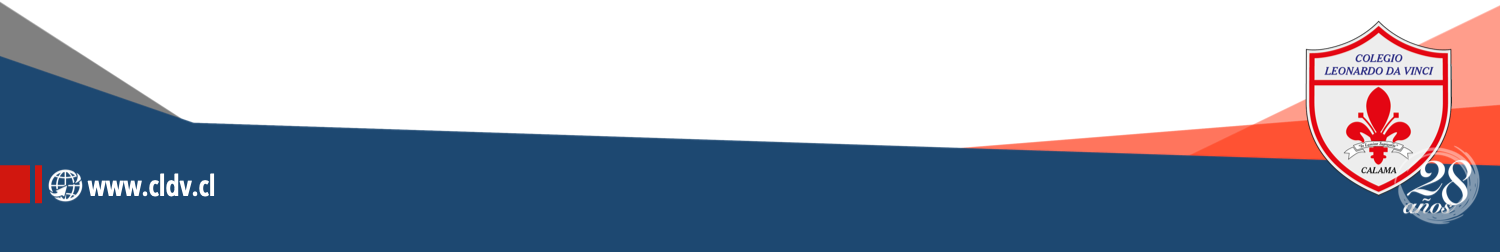 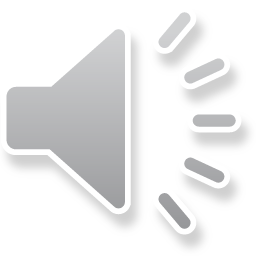 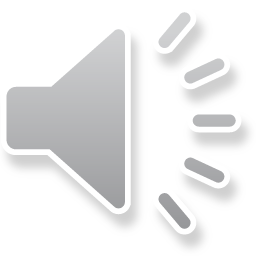 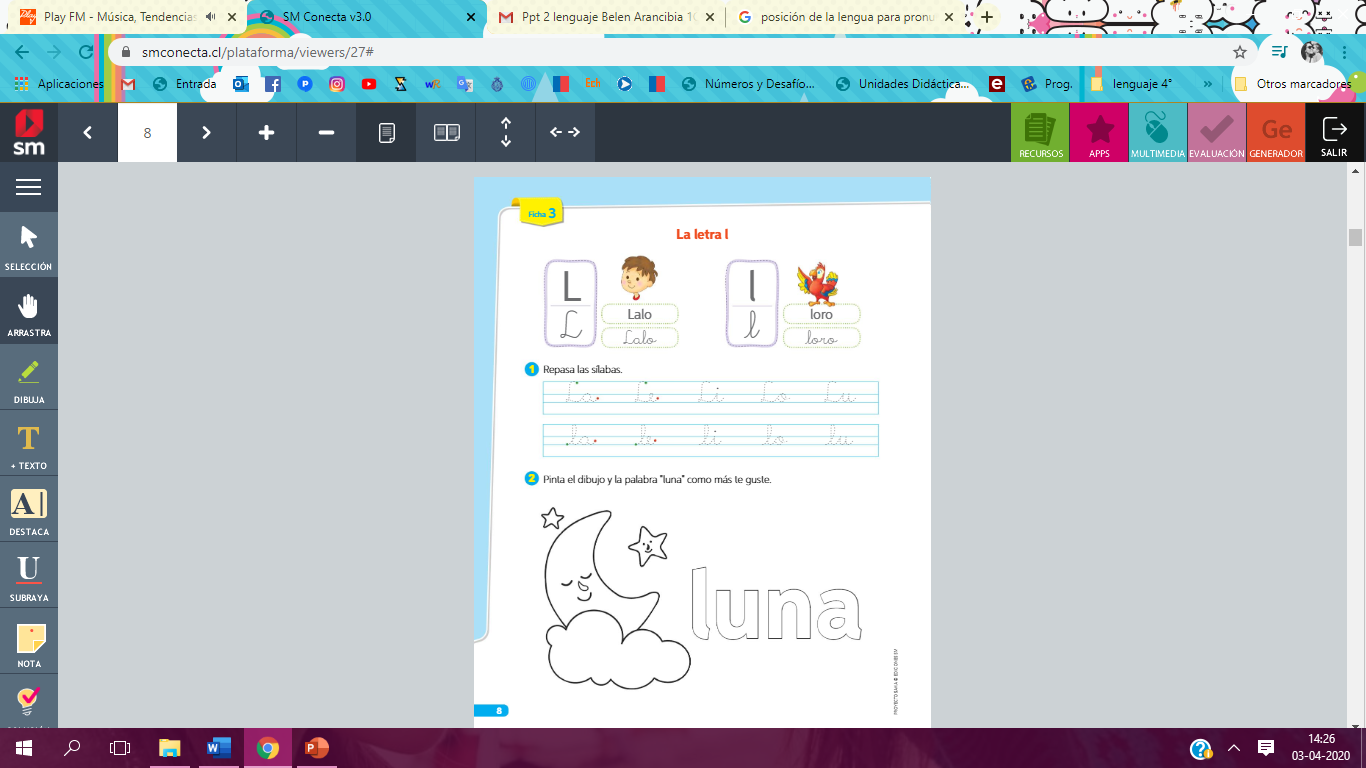 Para reforzar: Abre la página 8 de tu cuaderno de trabajo.
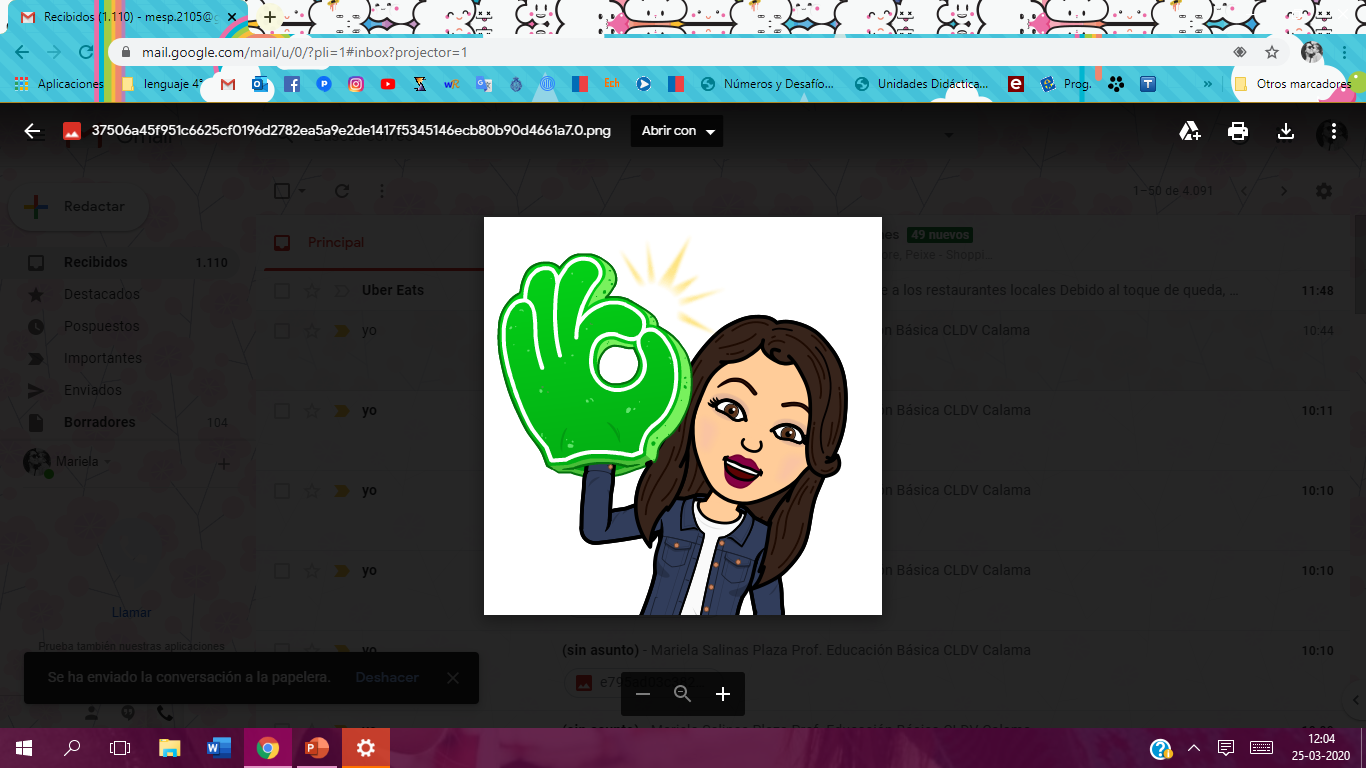 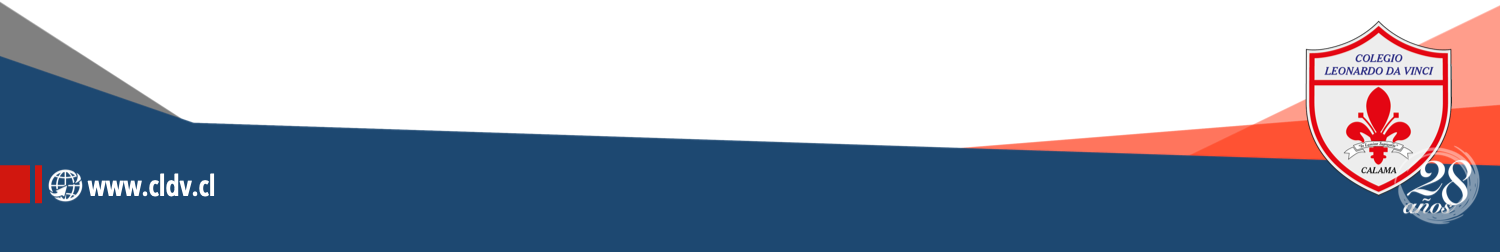 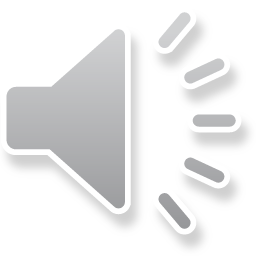 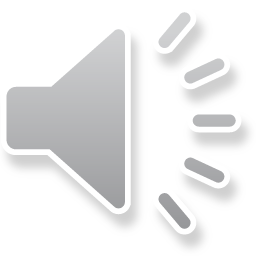 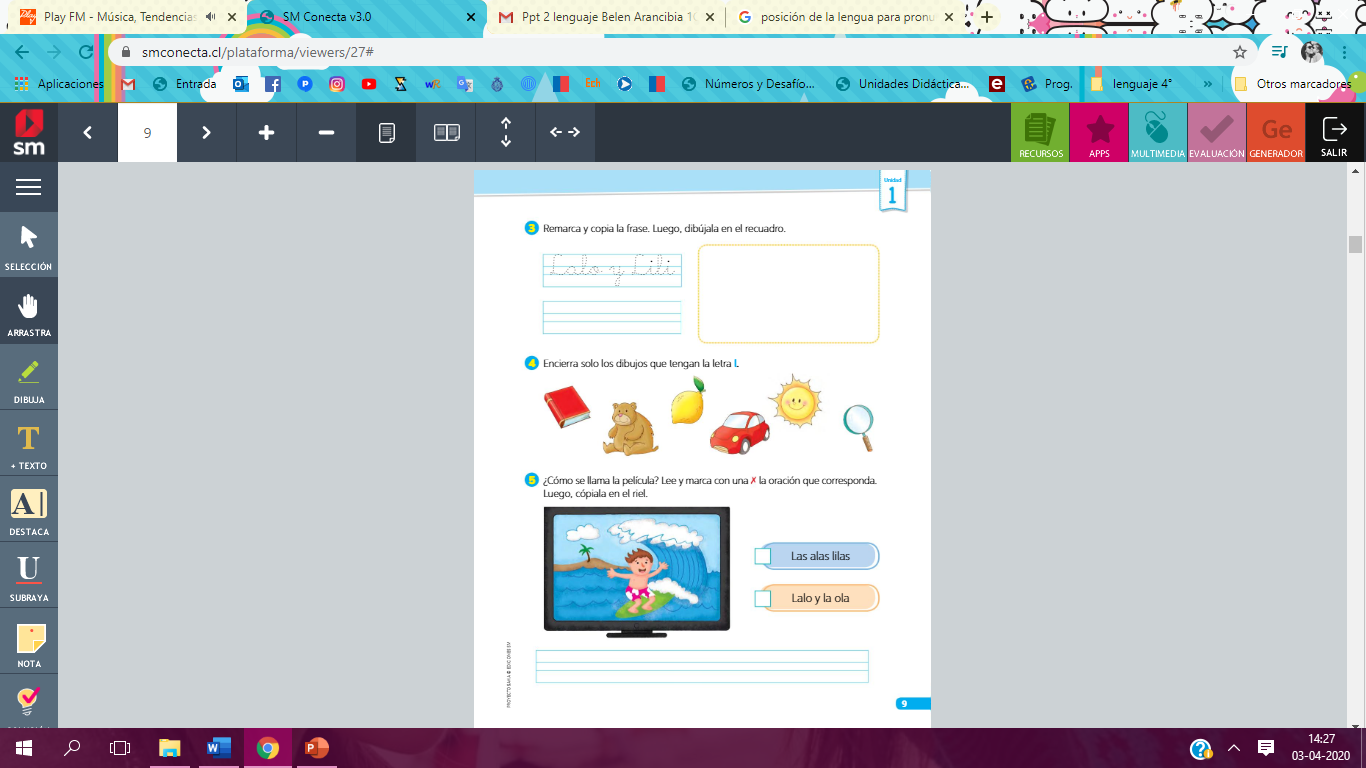 Sigamos en la página 9 del cuaderno de trabajo.
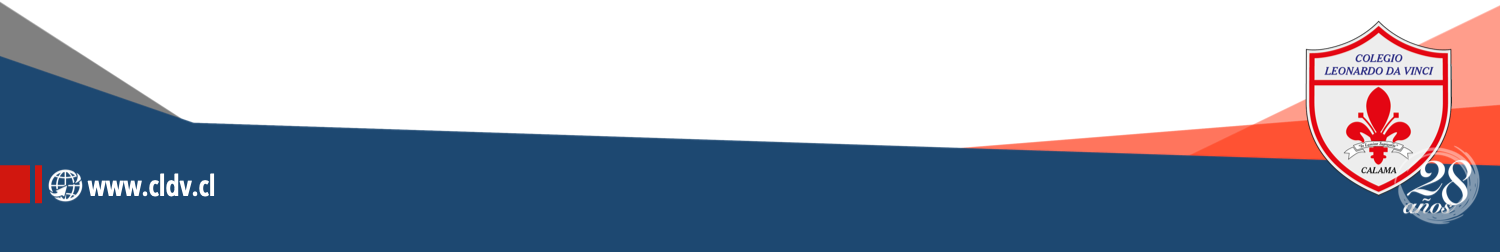 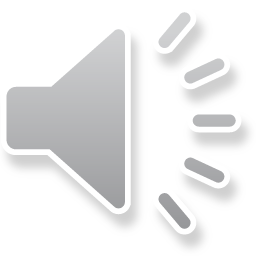 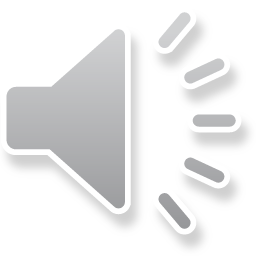 Unidad 1: Un mundo de fantasía.
Clase 3:
Letra L.
Objetivo: 
Reconocer letra “L” aplicado al proceso lectoescritor.
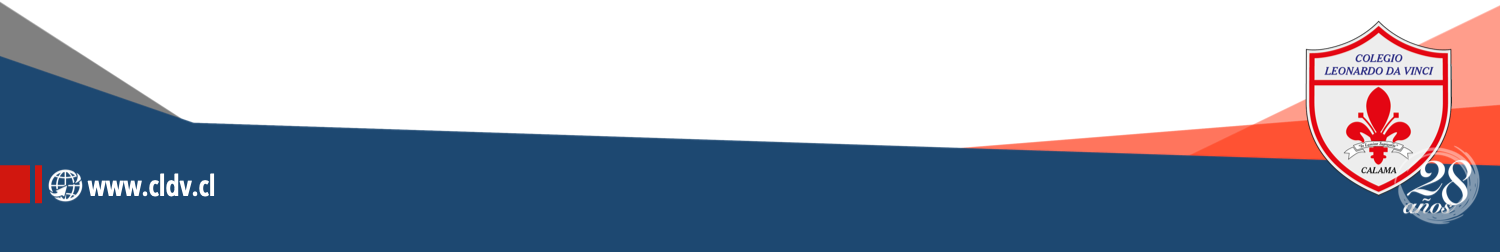 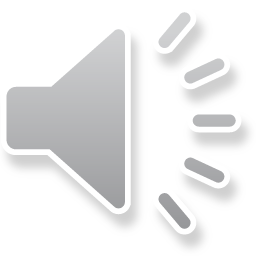 la
al
le
el
li
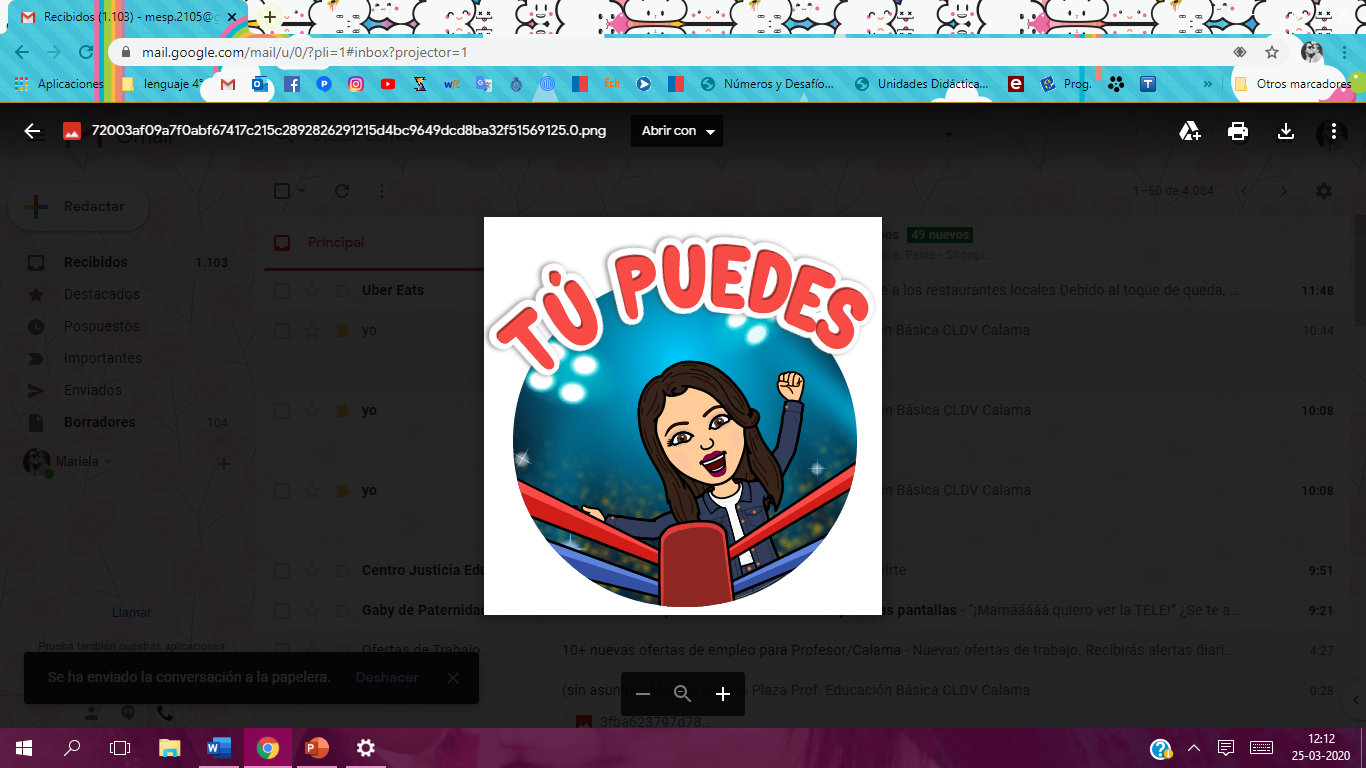 il
lo
ol
lu
ul
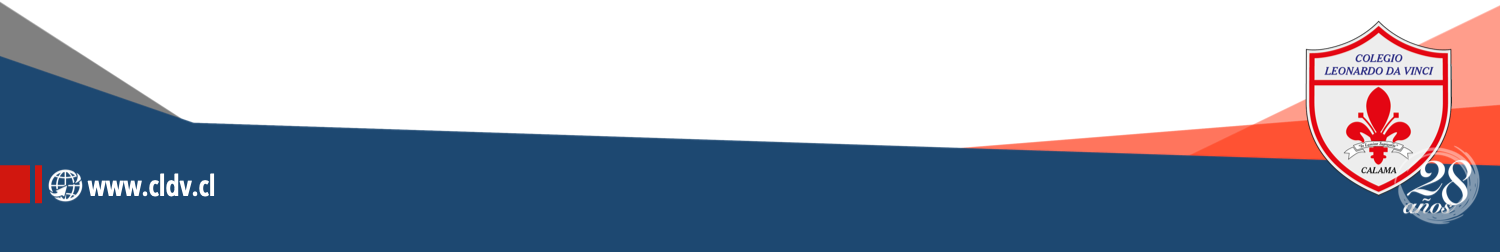 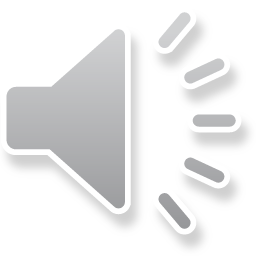 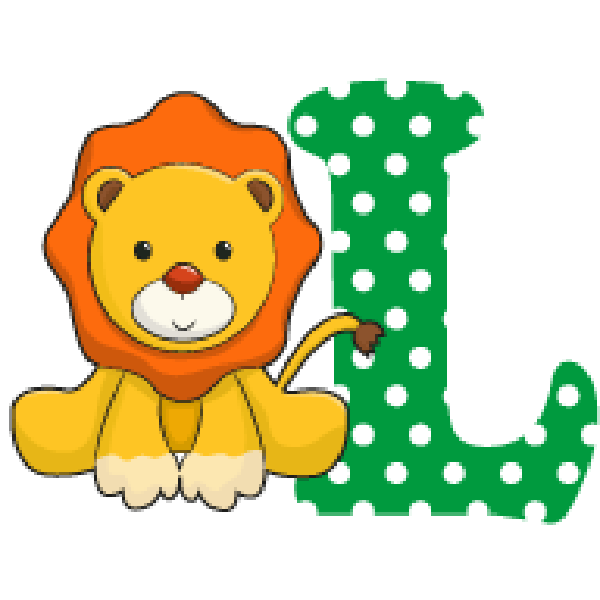 A leer!!!!!
1. Lolo  lee.2. El  ala.3. Lola  y  Lolo.4. El ala lila. 5. Lola   olía  a  Lalo. 6. Alí   lee  la  ele. 7. El  aula  de  Loli.
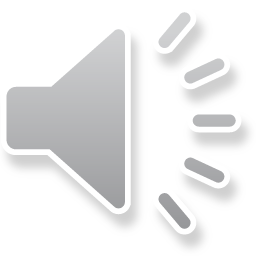 Arrastra las tarjetas de colores, para completar el nombre del dibujo correctamente.
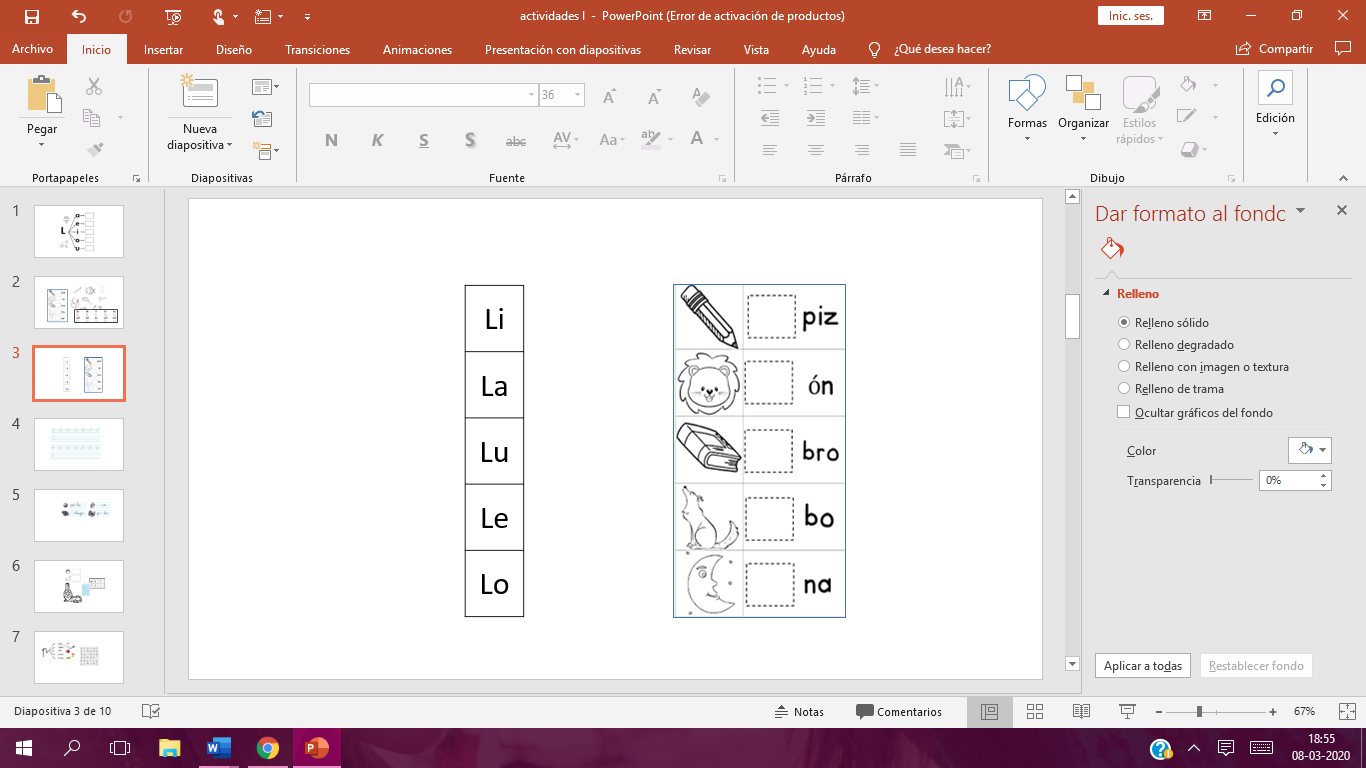 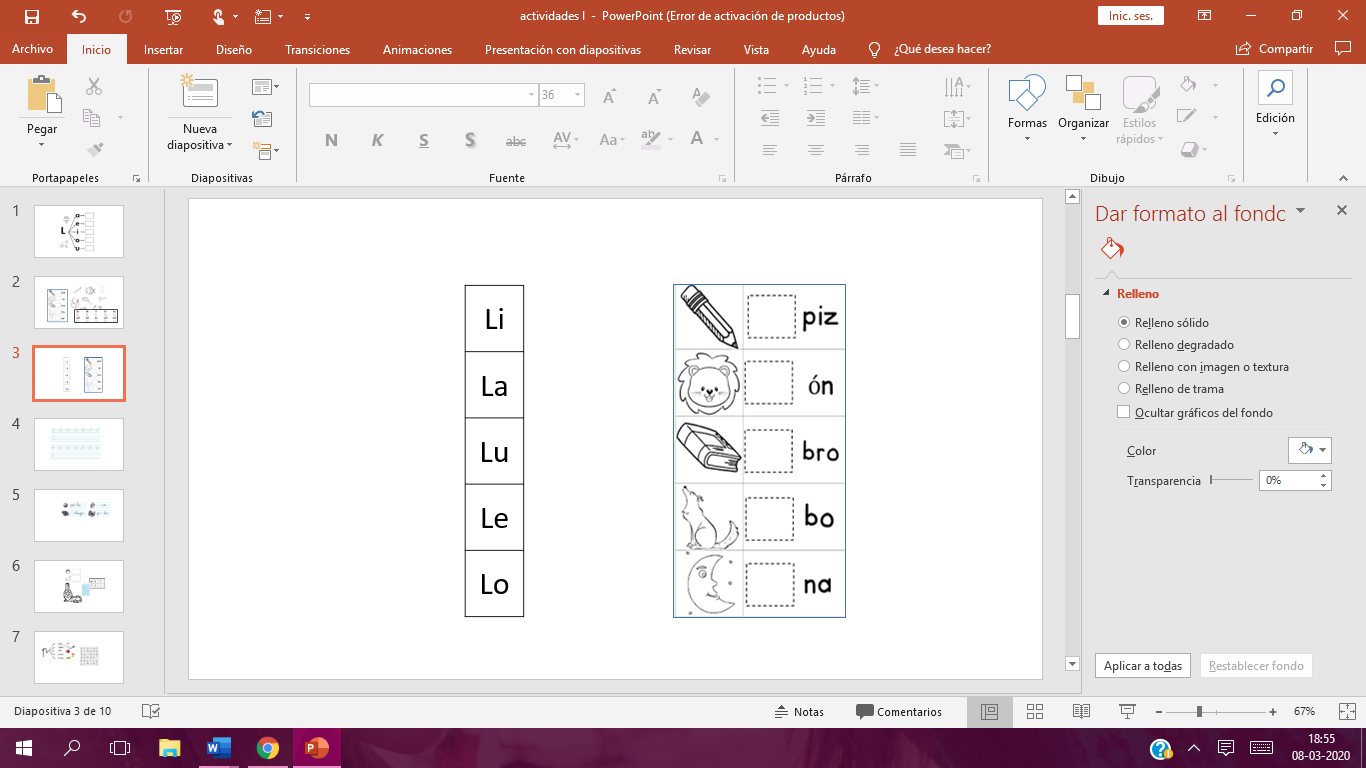 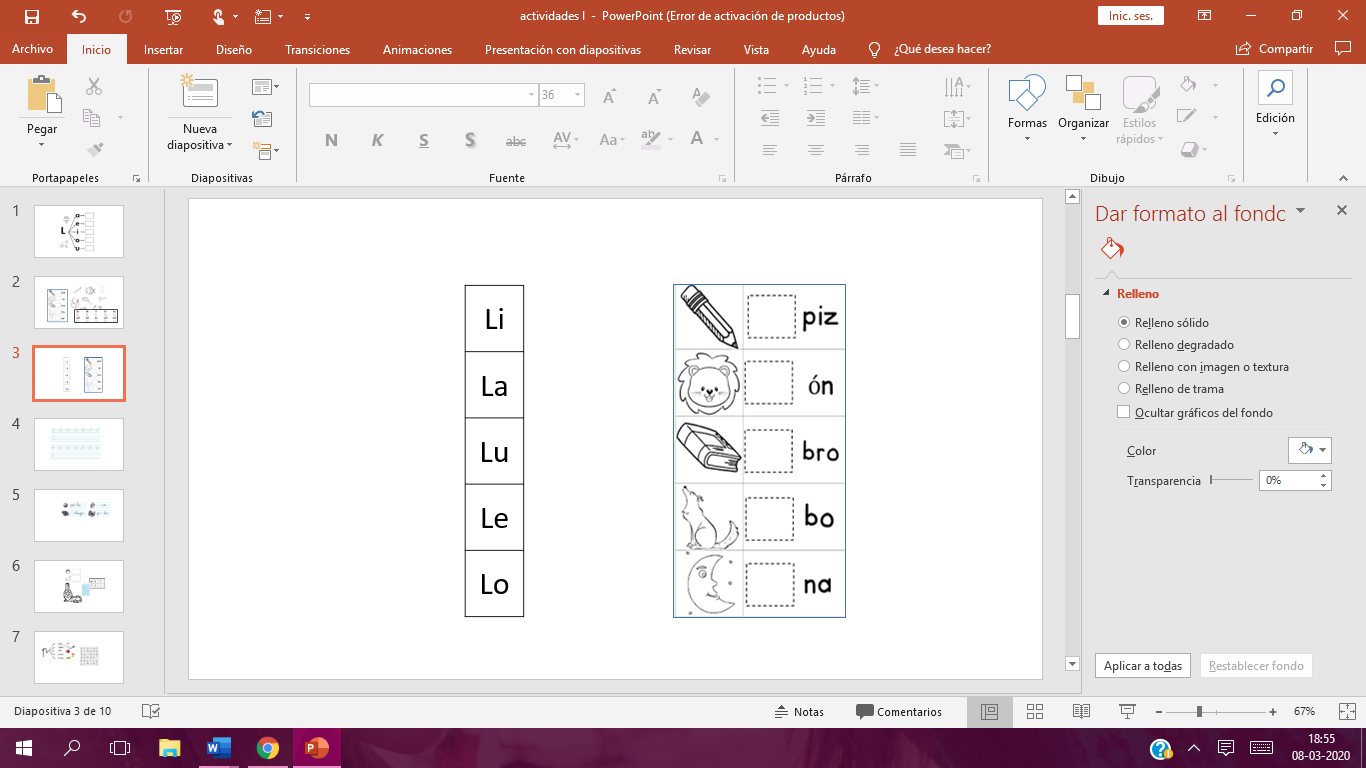 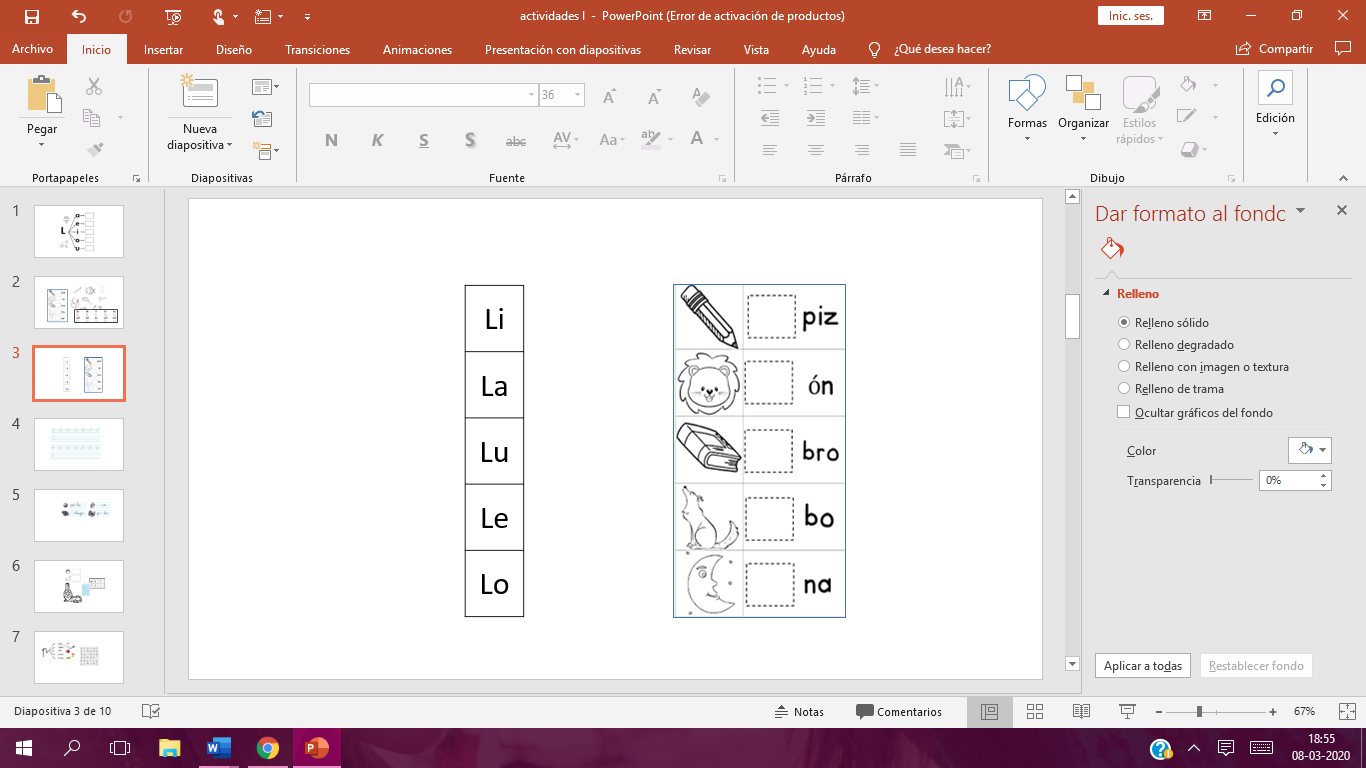 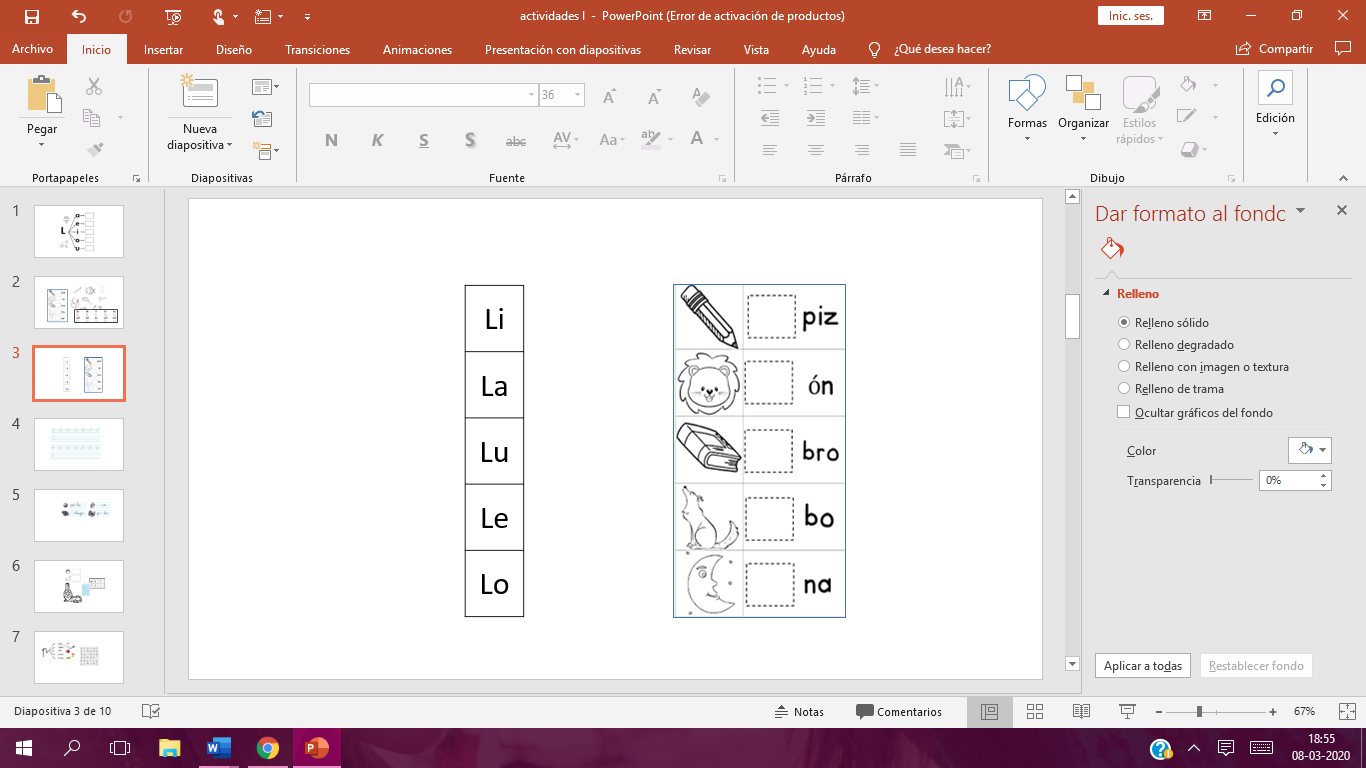 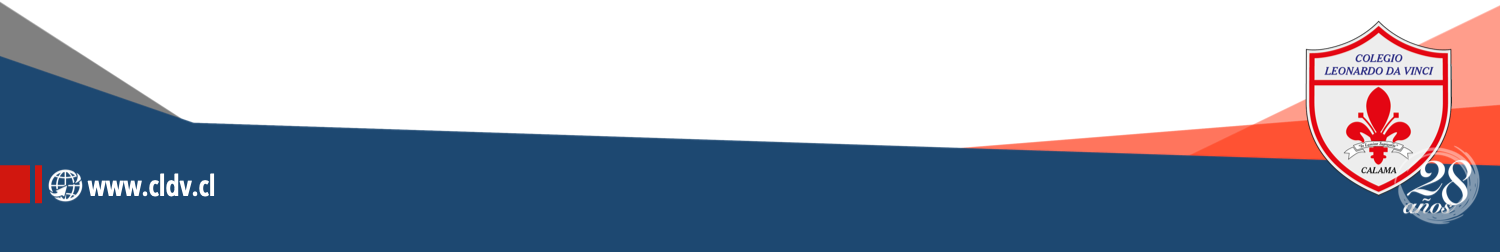 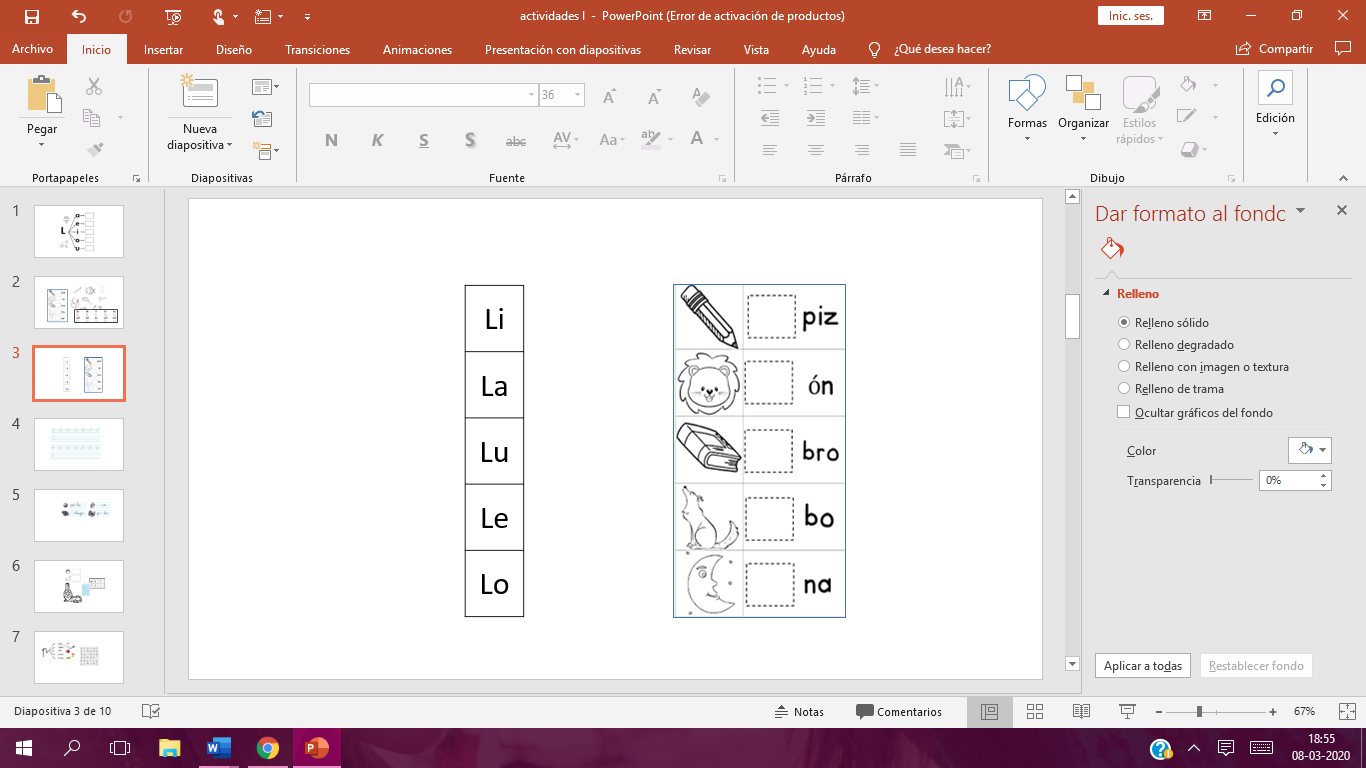 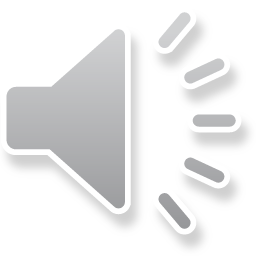 Dictado
Es momento de que comencemos a escribir algunas palabras que ya has aprendido. 
Escucha a tu profesora atentamente y escribe las palabras que te dictará.
1.
2.
3.
Lola
lila
ala
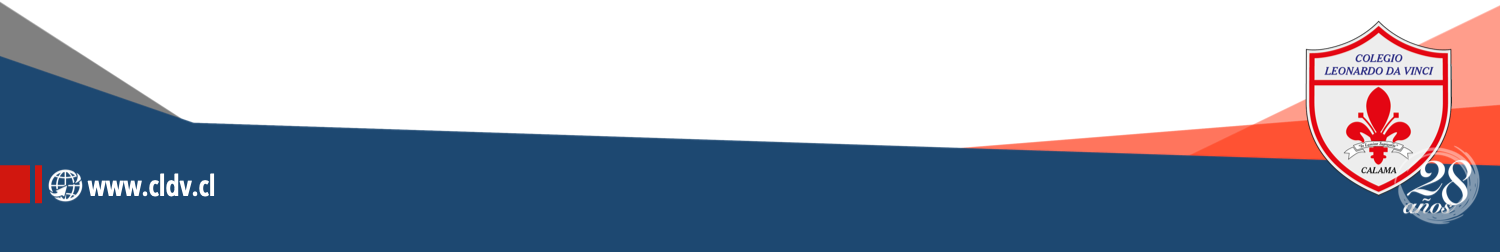 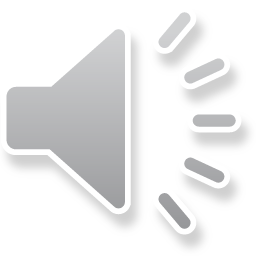 ¿Cómo trabajé?
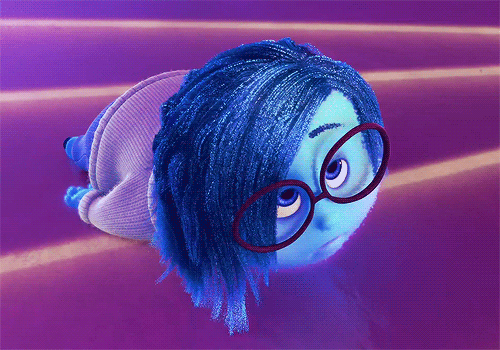 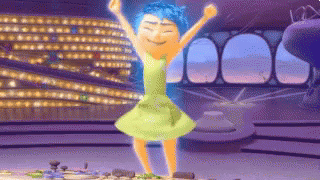 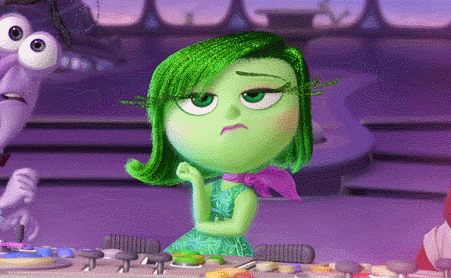 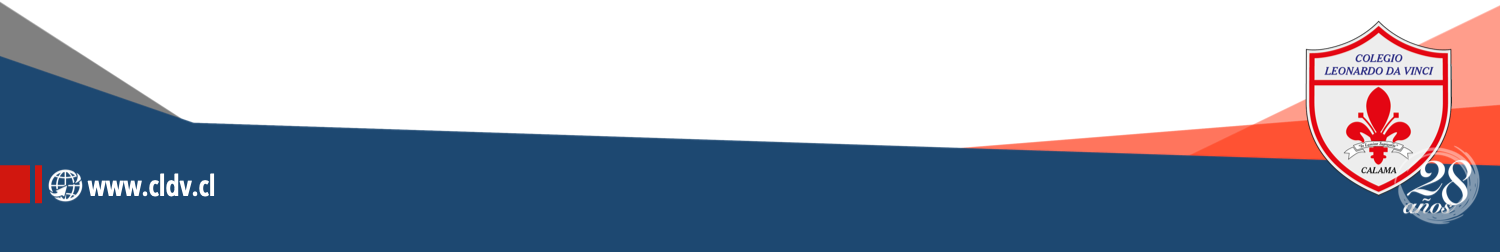 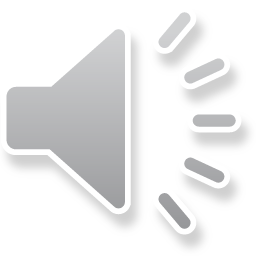 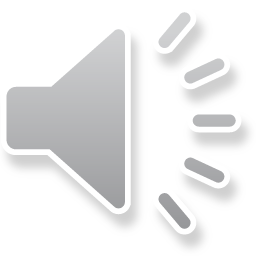 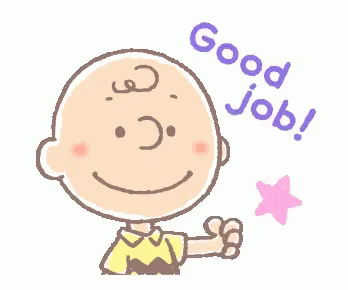 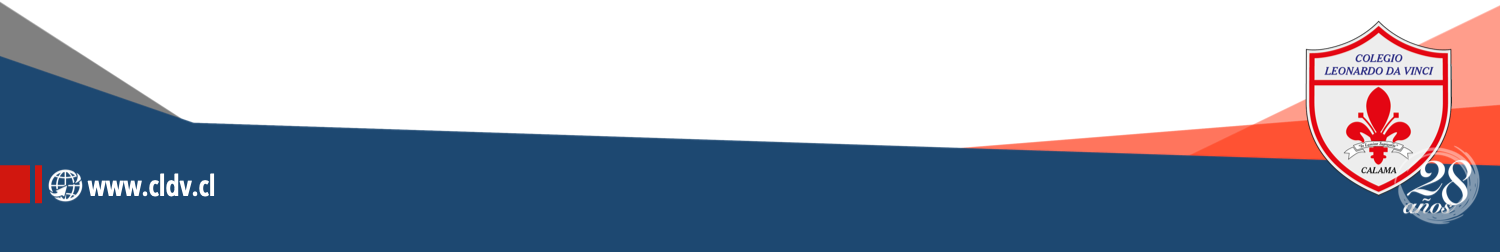 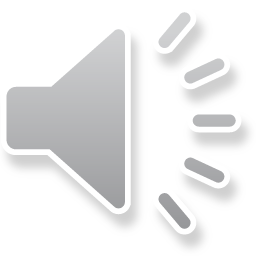 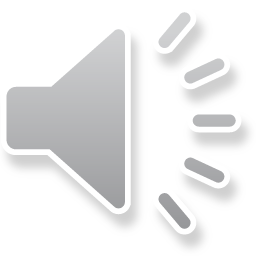